Bailleurs et Promoteurs : principaux artisans de la massification de la transition écologique du secteur du bâtiment
18%
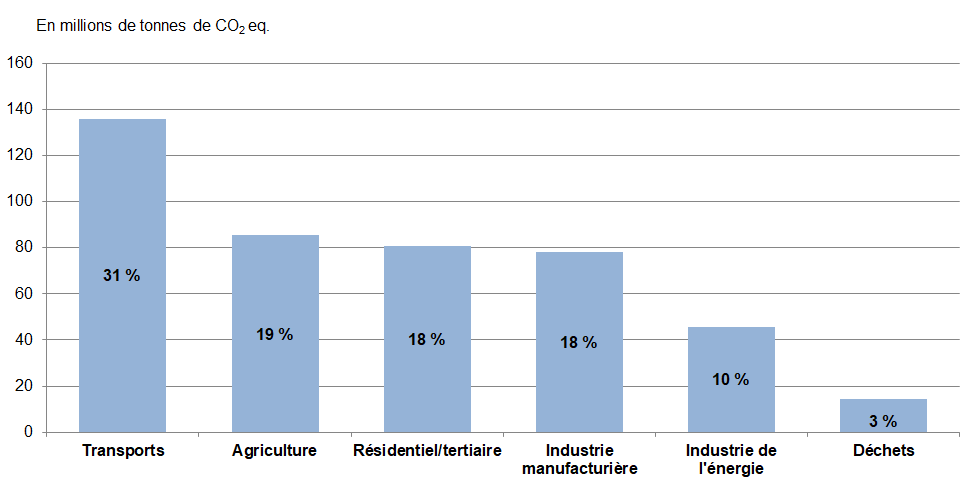 Les émissions du secteur résidentiel et tertiaire représentaient en 2017 18% des émissions nationales.

Ces émissions sont globalement stables depuis 1990, alors que les émissions nationales ont baissé de 15%
Source : CITEPA rapport Secten 2020
La loi Grenelle I de 2010 fixait un objectif de réduction de la consommation des bâtiments de 38% en 2020, avec 4 millions de rénovations lourdes, et 9 millions de rénovations intermédiaires
La SNBC vise une baisse conséquente des consommations pour atteindre à minima le niveau BBC
23%
Les 588 000 logements sociaux des Hauts-de-France représentent 23% du parc de logements en région. Le parc présente également la particularité d’être:
- plus vieux : 64% des logements construits avant 1975 (contre 45% au niveau national)
- plus énergivores : 40 % de passoires thermiques (contre 20% au niveau national)

Données Travaux en région Hauts-de-France : 
Bailleurs : 8.500 logements neufs par an, et un objectif de 13.000 réhabilitations
Promoteurs : 5.000 logements neufs par an et 75.000m² de tertiaire en métropole lilloise
Les bailleurs sociaux et les promoteurs immobiliers sont des acteurs majeurs du secteur de la construction et ayant un réel pouvoir pour atteindre les objectifs de la SNBC.
Quels moyens et leviers financiers pour construire autrement ?
Etat des lieux et stratégie bas carbone régionale des bailleurs sociaux 
				Simon RAMBOUR (URH)
Être promoteur et engagé pour l’environnement Quelle vision de la part d’un promoteur en tertiaire et en logements ? 
Benoit HADDAG (Aventim)
Présentation du Collectif Bailleurs
Aurélie BOTQUIN / Yves MAUROY (Partenord)
Jean-Charles BONNIERE (Flandre Opale Habitat)
Création d’une filière régionale de béton de chanvre Analyse en Coût Global
Franck MacFarlane (Maisons & Cités)
Energie renouvelable et béton bas carbone
Gaetan DEPREZ (SIA Habitat)
Optimisation TFPB et objectifs environnementaux 
Philippe MEURILLON (Loré Finance)
Etat des lieux et stratégie bas carbone régionale des bailleurs sociaux
Union Régional pour l’Habitat – S. RAMBOUR
14 septembre 2023
Bailleurs / Promoteurs > principaux artisans de la massification de la transition écologique du secteur du bâtiment
Ambition bas carbone du Mouvement Hlm régional
L’URH Hauts-de-France c’est quoi ?
[Speaker Notes: Vidéo non diffusée / présence sur le support]
L’URH Hauts-de-France en quelques chiffres
8
Zoom sur la maîtrise d’ouvrage sociale régionale*
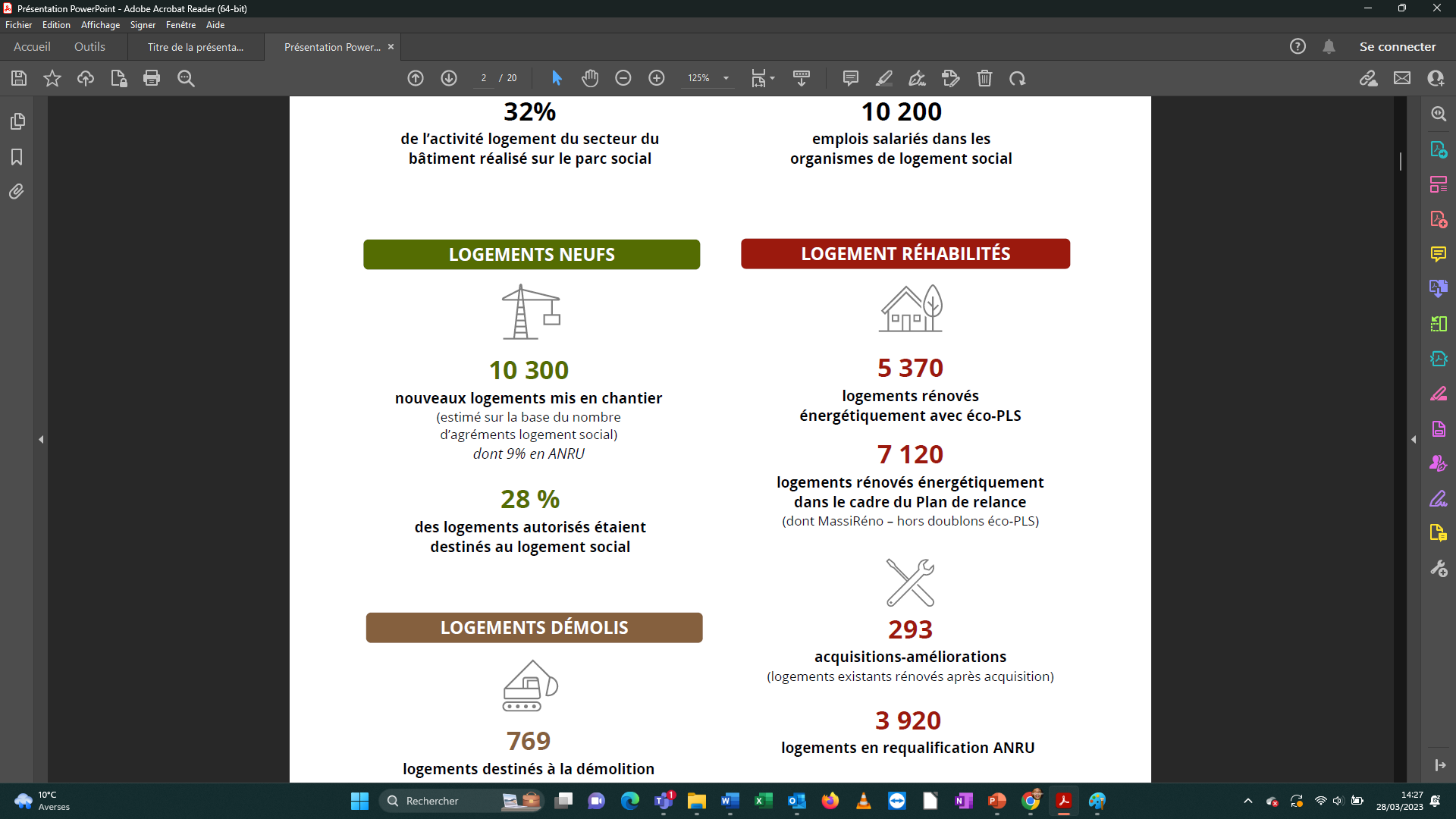 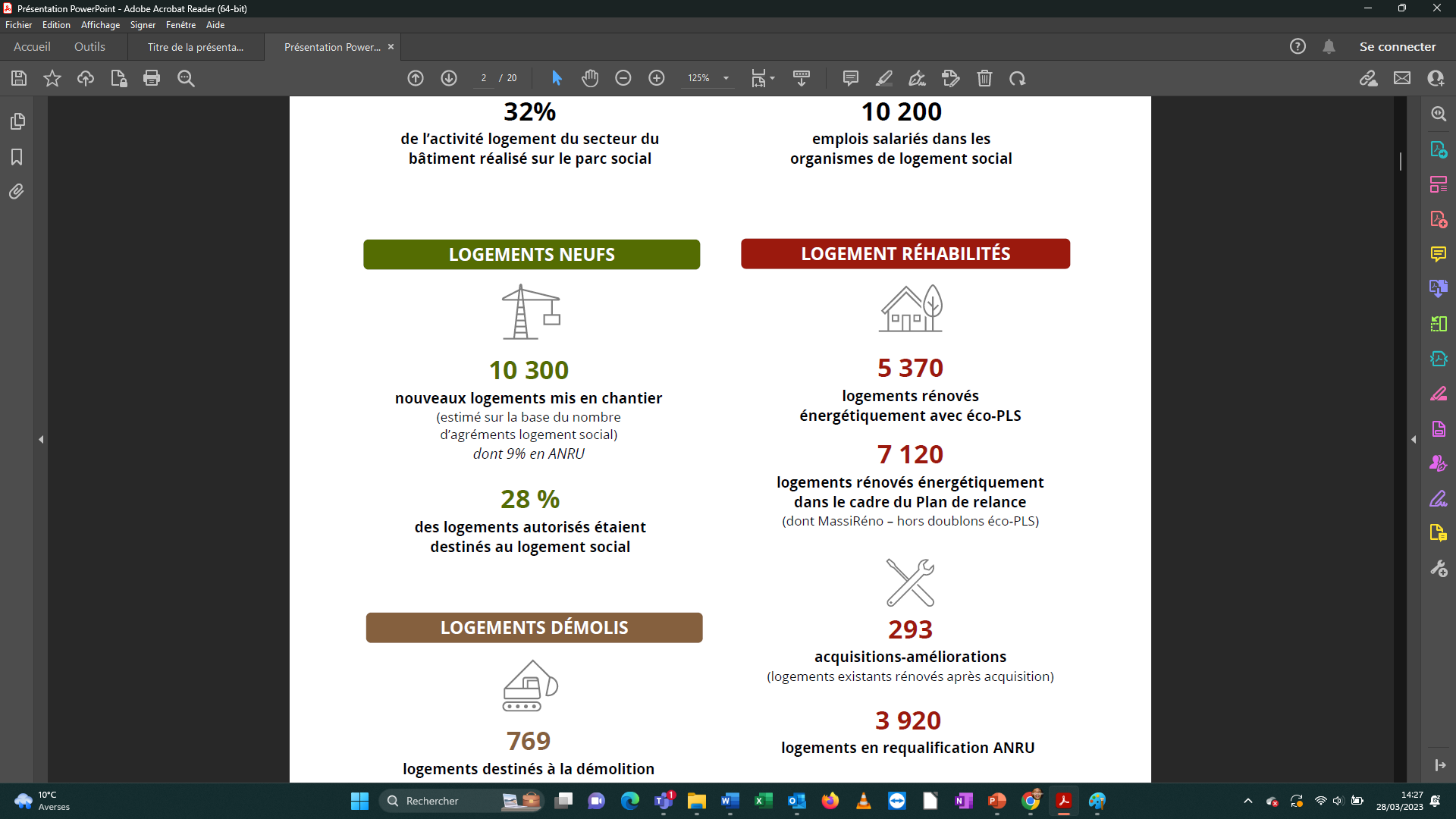 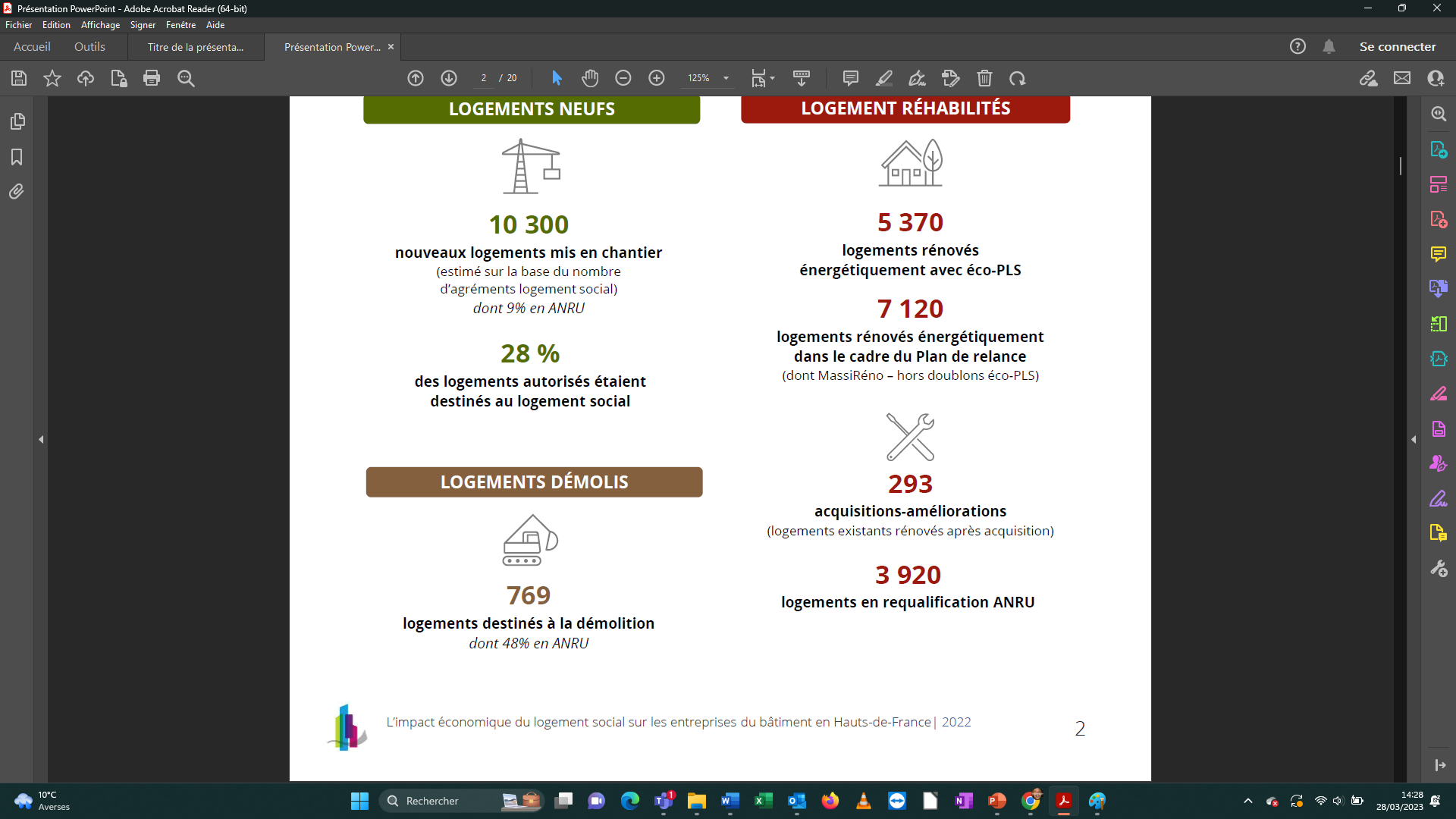 9
*Etude CERC Hauts-de-France, décembre 2022
Zoom sur la maîtrise d’ouvrage sociale régionale
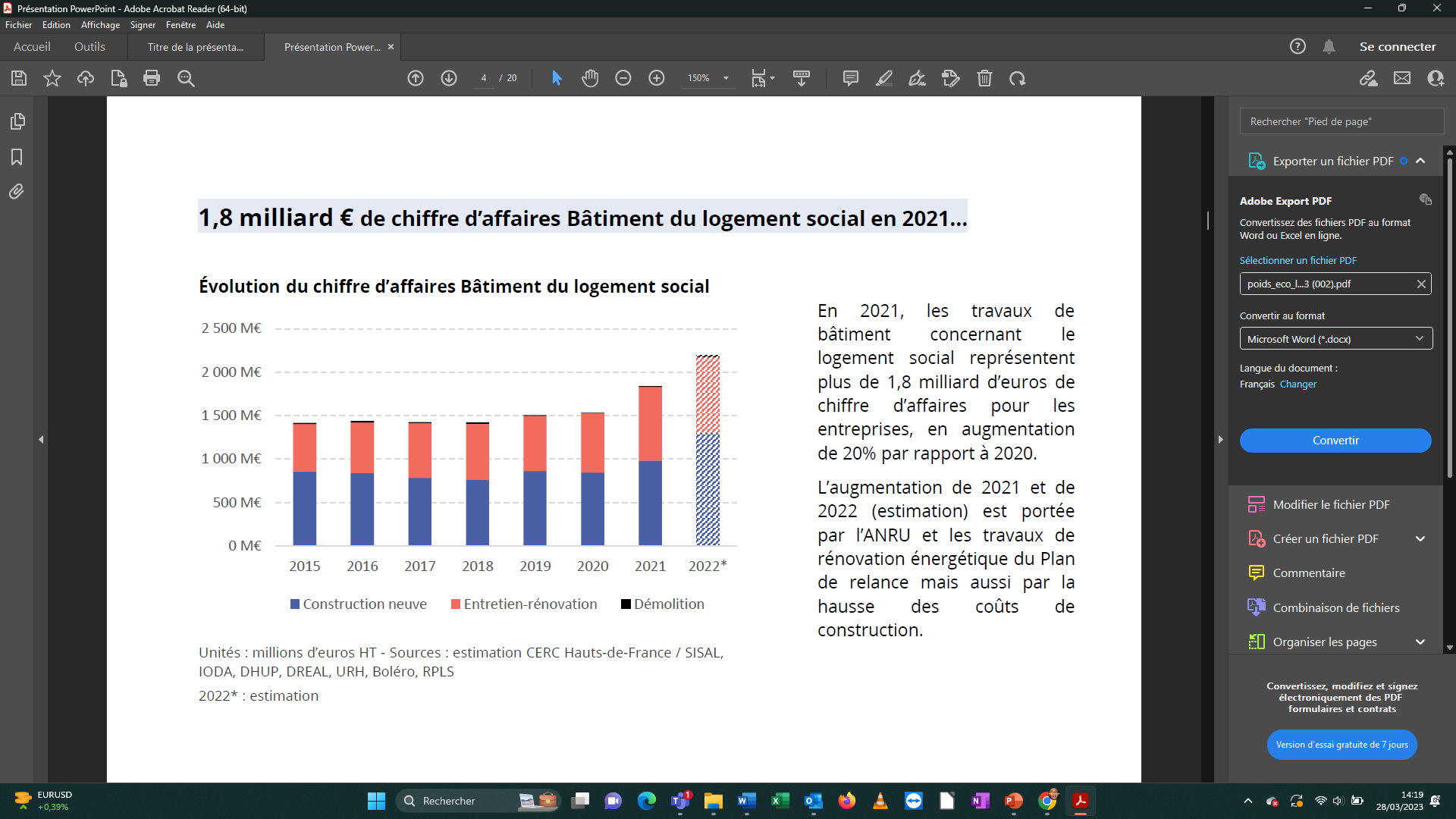 En résumé
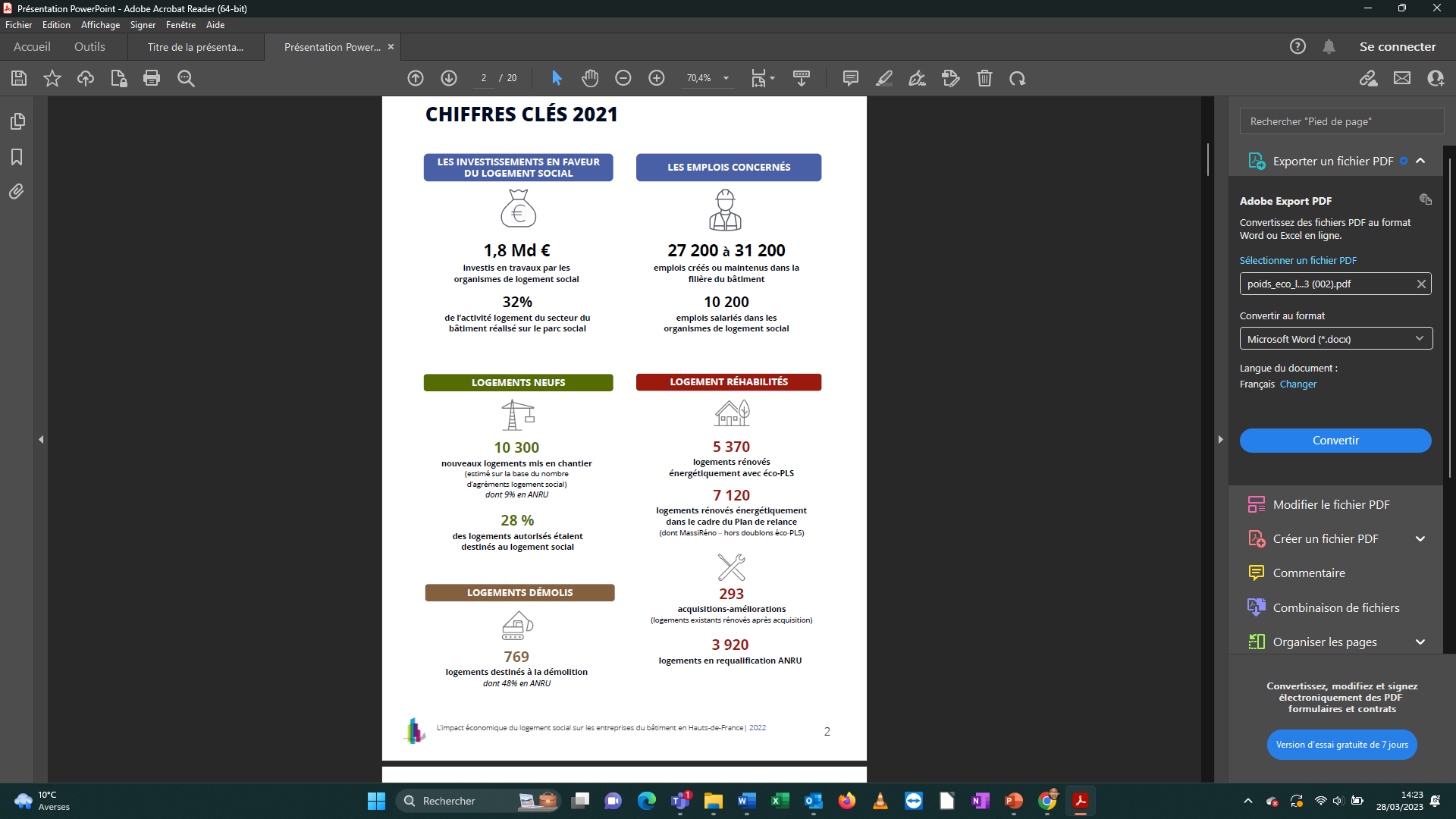 10
[Speaker Notes: 2021 / 2022 = ANRU réno / Plan de relance / coût matériaux]
Stratégie bas carbone régionale
Genèse du projet, constats et objectifs
Projet stratégique 2022 – 2026 (AG décembre 2021)
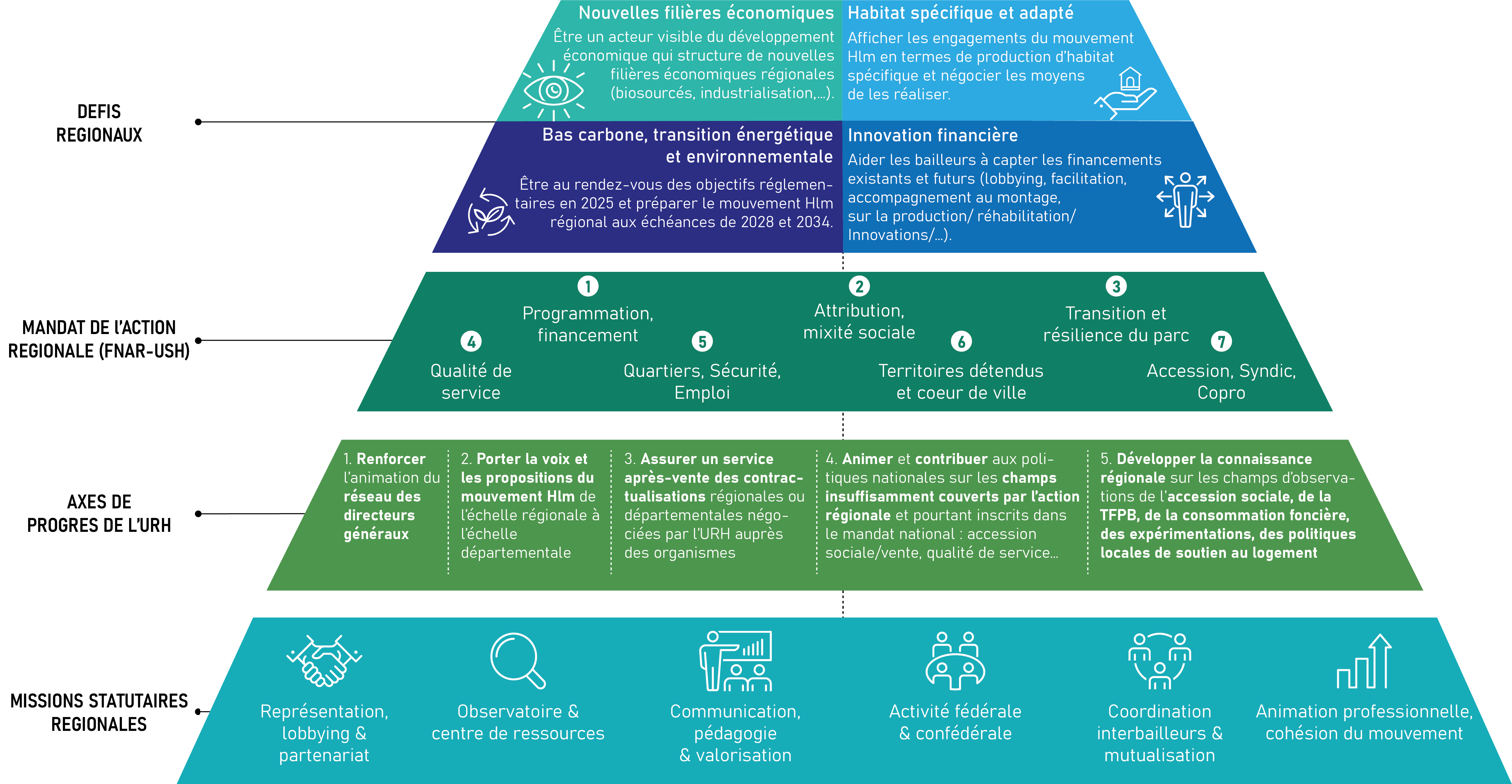 12
[Speaker Notes: Genèse du projet
Résultat d’un travail entre les équipes URH et l’ensemble des DG des Hauts-de-France
Hiérarchisation / rationalisation de l’action]
Zoom sur les défis : la décarbonation du parc comme fil rouge
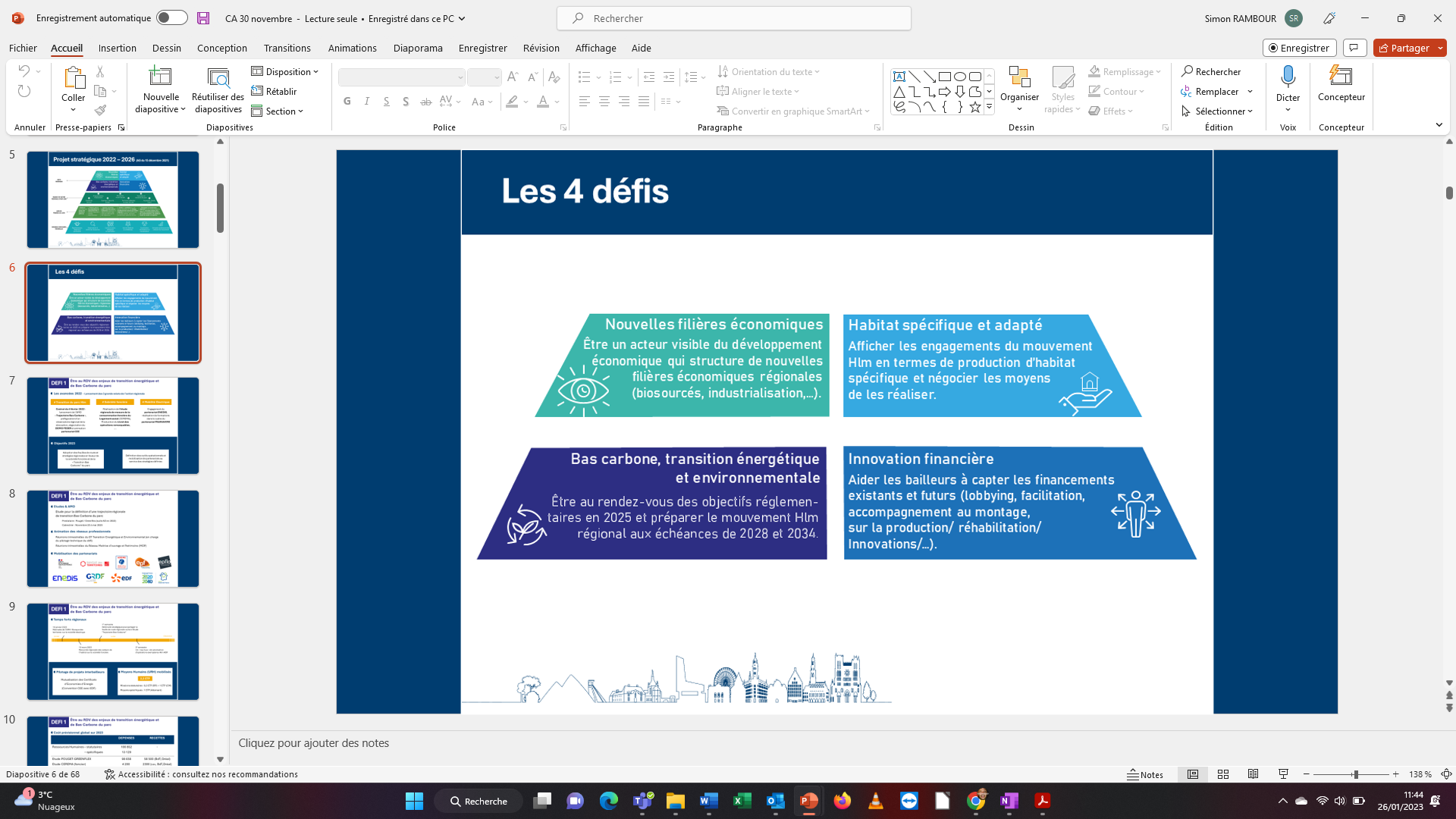 13
[Speaker Notes: Mouvement HLM très actif et innovant.
Deux défis se présentent aux bailleurs sociaux :
Décarbonation du flux
Décarbonation du stock


Eléments contextuels impactant qui vont s’inscrire dans la durée : 
stratégie énergétique
contexte économique secteur Hlm]
Vers la feuille de route…
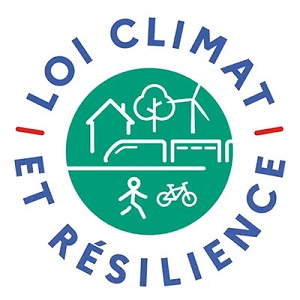 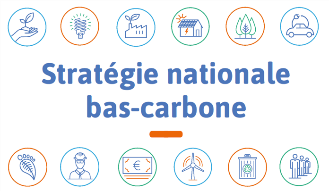 Mission d’Assistance à Maîtrise d’Ouvrage
14
Les objectifs, en résumé
15
[Speaker Notes: Patrimoniaux :
Raisonnement en coût global
Giréo
Dynamique hors site / préfabrication
Segmentation du parc : similitudes (séries) architecturales / Reproductibilité

Identification de gisement / d’opportunités :
Segmentation sur similitudes architecturales / opportunités de reproductibilité d’intervention sur le bâtiment
« Gisements énergétiques » : gaz vert, potentiel photovoltaïque / RCU / …

Sociaux :
Cohérence dans les interventions / perception locataires
Enjeux d’acceptation sociale des programmes de rénovations : comprendre / adhérer / stratégie homogène sur le patrimoine
Outil de vulgarisation support de communication bailleurs vers élus (justification / explication des choix opérés)

Institutionnels :
Base d’échange
Lobbying
Aller chercher des fonds justifiés]
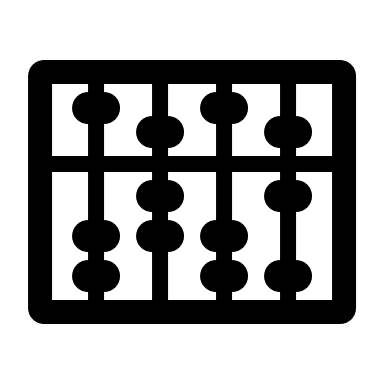 Phasage et articulation de la mission
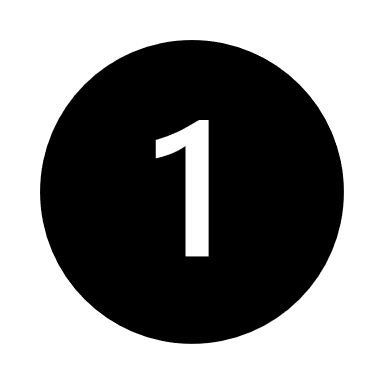 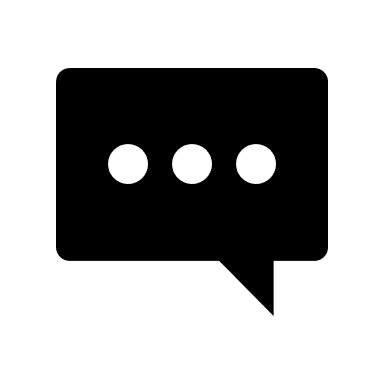 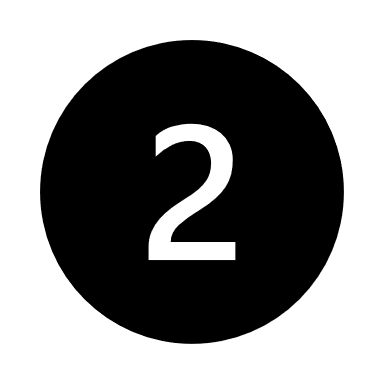 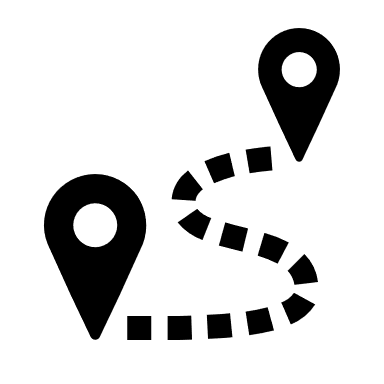 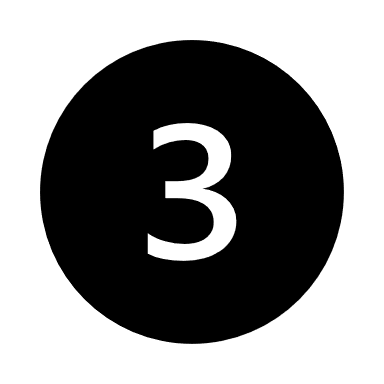 16
[Speaker Notes: Phase 1 : Modélisation des trajectoires d’évolution, les indicateurs :
Interventions patrimoniales : volumes de rénovations, de démolition et de ventes, construction neuve
Ambitions des rénovations : impact énergétique, impact environnemental
Evolution du mix énergétique : énergie et production ENR 
Modes d'interventions : capacité de la filière, mobilisation & sensibilisation des locataires, interventions en parties privatives, industrialisation

Photo actualisée : DPE !

Phase 2 : analyses des stratégies patrimoniales :
30n d’entretiens
Équipe MO et plus : DG / patrimoine / développement / maintenance / service informatique 

Phase 3 : feuilles de routes thématiques, segmentées et territoriales :
- Région / département / EPCI / plusieurs bailleurs / bailleurs (fiche personnalisées)]
Une collaboration régionale essentielle
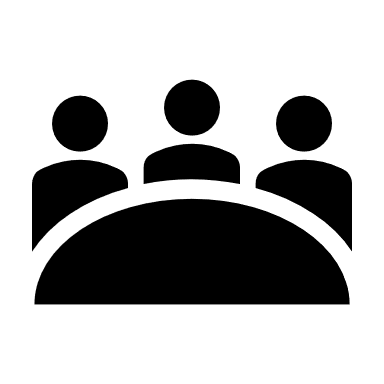 Co financement
17
[Speaker Notes: Membres du COPIL invités]
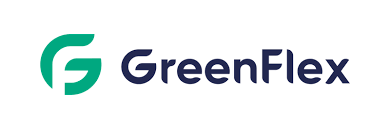 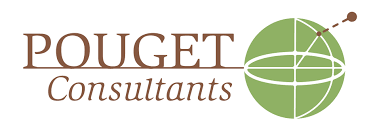 Aperçu des travaux en cours de finalisation
Fiabilisation de la photo régionale
Enrichissement et prospective de la vision régionale
Scénarisation des trajectoires
Le point de départ en Hauts-de-France
Le parc social régional présente quelques spécificités importantes qui impacteront l’établissement du plan de transition environnemental :
Période constructive
Energie de chauffage
Type de bâtiment
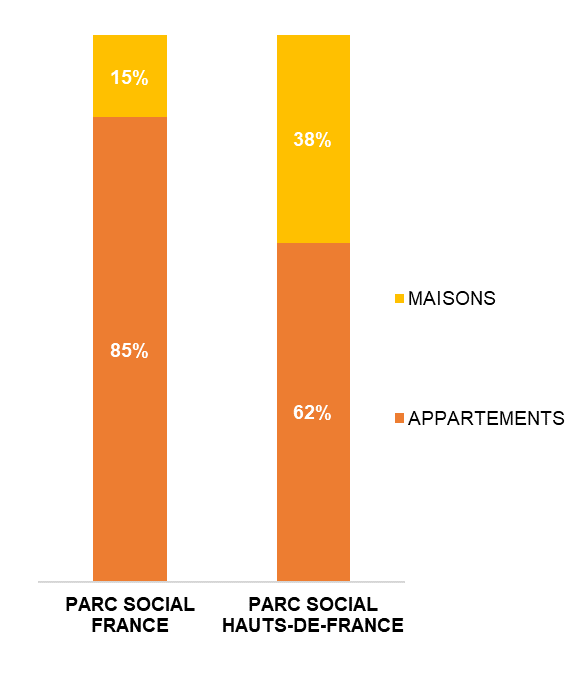 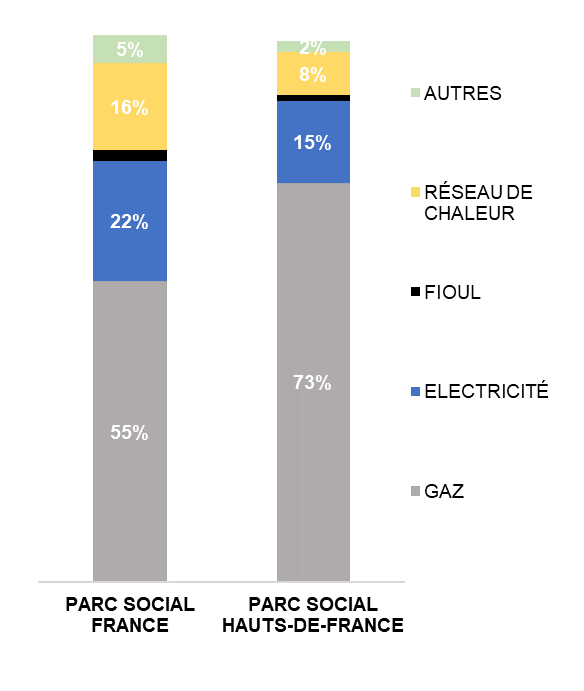 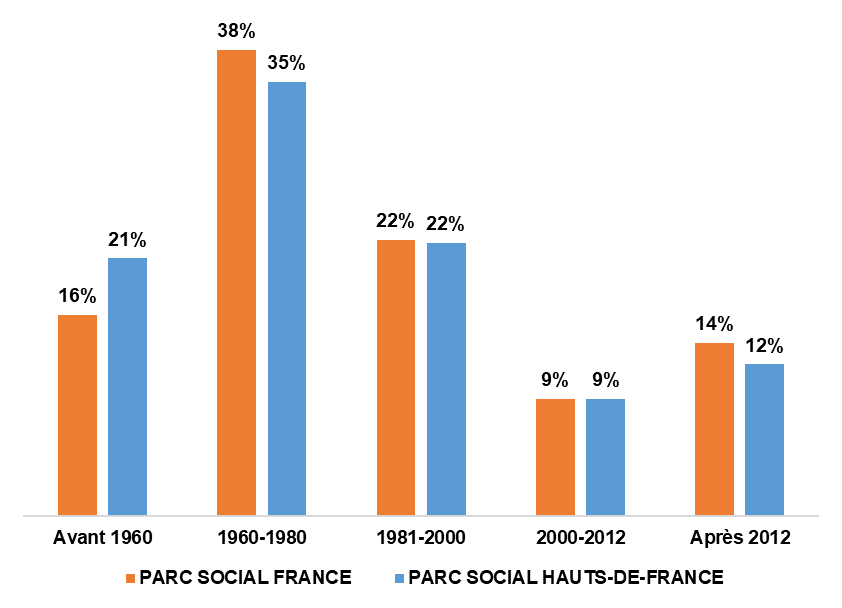 2. Une plus grande part de logements chauffés au gaz
1. Une part de maisons individuelles plus importante
3. Un parc en moyenne plus âgé
19
[Speaker Notes: Eléments structurants de l’étude /
50% du parc individuel = parc minier]
Un parc social qui évolue
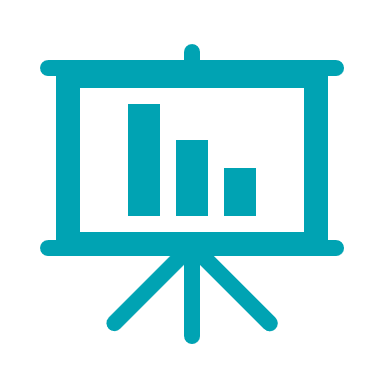 4. Encore 25% de logements soit environ 150 000 logements en étiquettes E-F-G…
20
* Estimation du nombre de logements par étiquette DPE 2021 basée sur le RPLS 2022 (modélisation POUGET Consultants)
[Speaker Notes: Entre 130 et 150 PE
Tableau = logements supplémentaires]
Scénarisation des trajectoires bas carbone
La construction des scénarios s’appuie sur plusieurs objectifs principaux définissant la cible à atteindre à horizon 2050 :
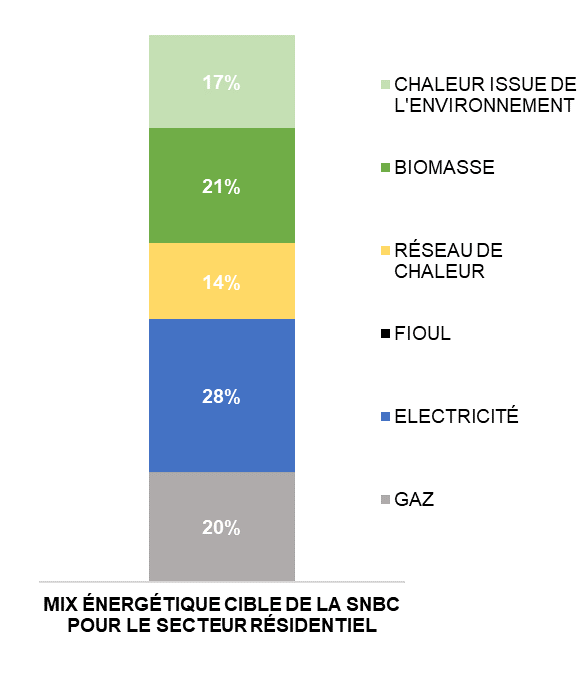 Cible 1  		Les jalons de la loi Climat & Résilience vis-à-vis du traitement des passoires énergétiques sont respectés (2025 / 2028 / 2034).


Cible 2  		Le parc de logements en 2050 est exclusivement constitué de logements en étiquettes performantes (A, B ou C).


Cible 3  		Le mix énergétique en 2050 est conforme à celui visé par la SNBC pour le secteur résidentiel en intégrant les capacités propres au parc social des Hauts-de-France.


Cible 4  		Les consommations énergétiques diminuent de 40 % en 2050 par rapport à 2015, en intégrant la production de logements.


Cible 5  		Les émissions de GES du scope 1 baissent de 61 % entre 2019 et 2030 (Fit for 55)
21
Scénarisation des trajectoires bas carbone
La réalisation des entretiens a permis de mettre en avant 2 visions représentatives des postures des organismes Hlm vis-à-vis des objectifs réglementaires à atteindre :
Tendanciel - Volume
Tendanciel - Performant
Parc existant
Rythme :
415 000 rénovations
15 500 rénovations par an

Investissements :
14,5 Md€ 
530 M€ par an

35 000 € par rénovation
Rythme :
265 000 rénovations
10 000 rénovations par an

Investissements :
14,5 Md€ 
530 M€ par an

55 000 € par rénovation
Respect de la cible 2050 ?
22
Scénarisation des trajectoires bas carbone
Deux scénarios de rénovation ont été établis pour connaître les investissements et travaux à réaliser pour atteindre les réglementations et objectifs nationaux :
Un scénario « SNBC performant » visant à rénover les passoires pour atteindre un niveau BBC moyen dès 2029 et enclencher un changement du mix énergétique.
Un scénario » SNBC volume » visant à massifier dans un premier temps les rénovations en étiquette D, dans le but de sortir les passoires énergétiques en priorité pour respecter la loi C&R mais nécessite de réintervenir sur les logements traités avant 2050 pour respecter la SNBC.
SNBC – Volume*2
Parc existant
SNBC – Performant*2
Rythme :
490 000 rénovations (+75k)
18 000 rénovations par an (+2,5k)

Investissements :
19,2 Md€ (+4,7 Md€)
730 M€ par an (+200 M€)
40 000 € par rénovation (+5k €)
Rythme :
390 000 rénovations (+125k)
14 500 rénovations par an (+4,5k)

Investissements :
19,8 Md€ (+5,5 Md€) 
730 M€ par an (+200 M€)
55 000 € par rénovation (=)
Respect de la cible 2050 ! *
* : Hors réduction GES Fit For 55
*2 : VS projections tendancielles
Scénarisation des trajectoires bas carbone
Plusieurs scénarios de rénovation ont été établis pour connaître les investissements et travaux à réaliser pour atteindre les réglementations et objectifs nationaux :


Deux scénarios tendanciels

Tendanciel – PERF
Tendanciel – VOLUME


Deux scénarios compatibles avec la SNBC

SNBC – PERF
SNBC - VOLUME
Positionnement des bailleurs
SNBC – Volume*2
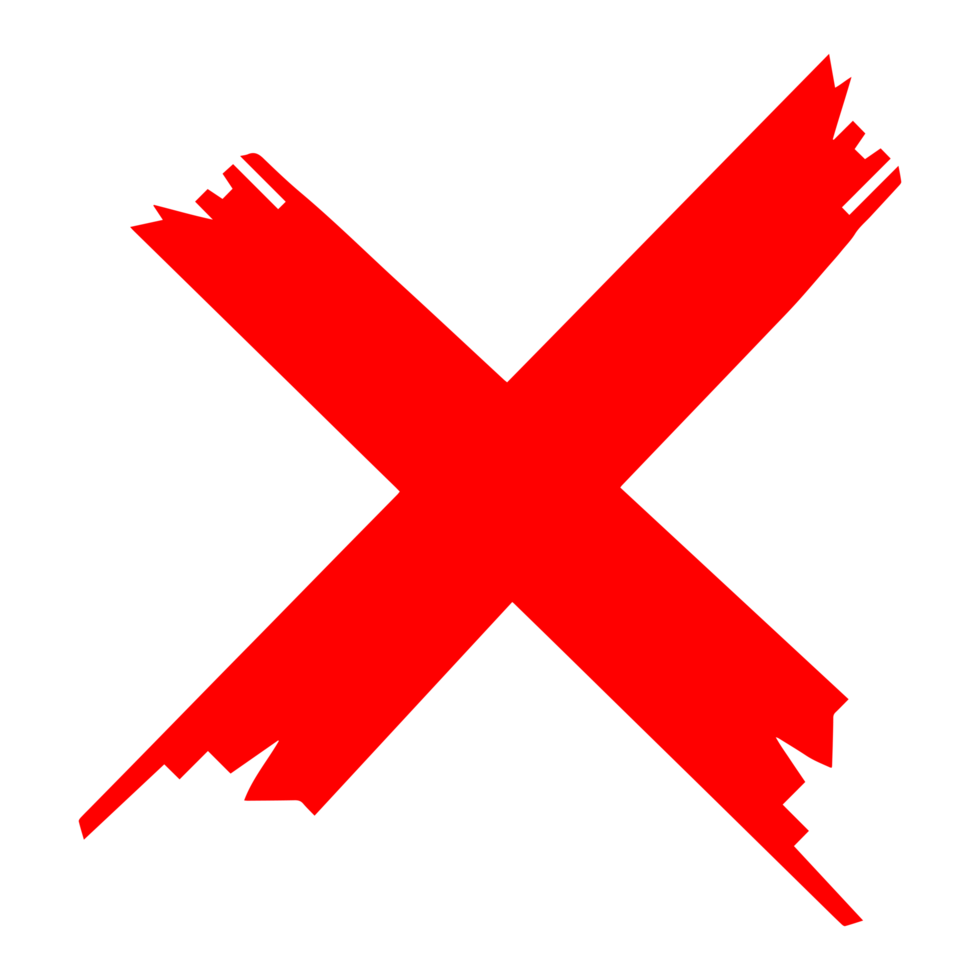 Rythme :
490 000 actes de rénovations (+140k)

18 000 rénovations par an (+5k)

Investissements :
19,2 Md€ (+9 Md€)

730 M€ par an (+340 M€)

40 000 € par rénovation (+10k €)
Non-respect des cibles
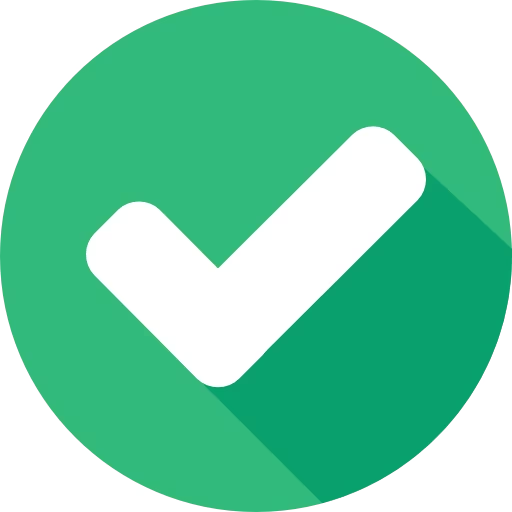 Respect des cibles ! *
24
* : Hors réduction GES Fit For 55
*2 : VS investissements constatés
[Speaker Notes: Mix énergétique composé de A B et C en 2050

10 Md € d'investissements supplémentaires]
Des changements d’énergie de grande ampleur
Le respect du mix énergétique visé dans la SNBC implique des changements d’énergie massifs et notamment :

La sortie complète du fioul et une forte réduction de la part du gaz dans le mix

Le raccordement progressif et important aux réseaux de chaleur
De 20 000 à 40 000 logements existants raccordés selon les scénarios
Autour de 100 000 logements collectifs neufs raccordés au réseau de chaleur

L’augmentation de la production de chaleur issue de l’environnement, à travers notamment les	pompes à chaleur 	amenant globalement à une électrification du parc.
De 130 000 à 250 000 PAC installées sur le parc existant selon les scénarios (PAC Air/eau, PAC Air/Air, PAC hybride)
Autour de 100 000 PAC installées en logements neufs (PAC Air/eau, PAC Air/Air, PAC hybride)
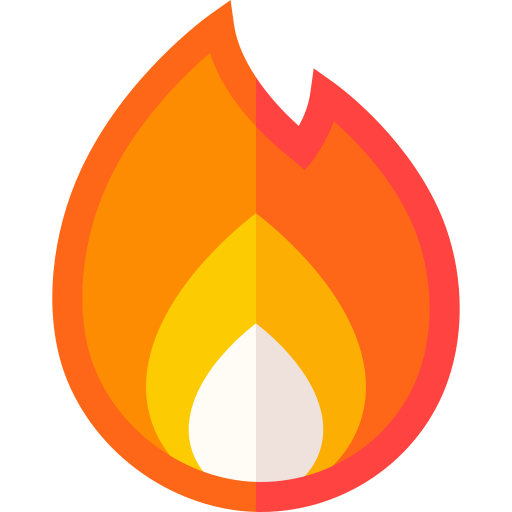 1
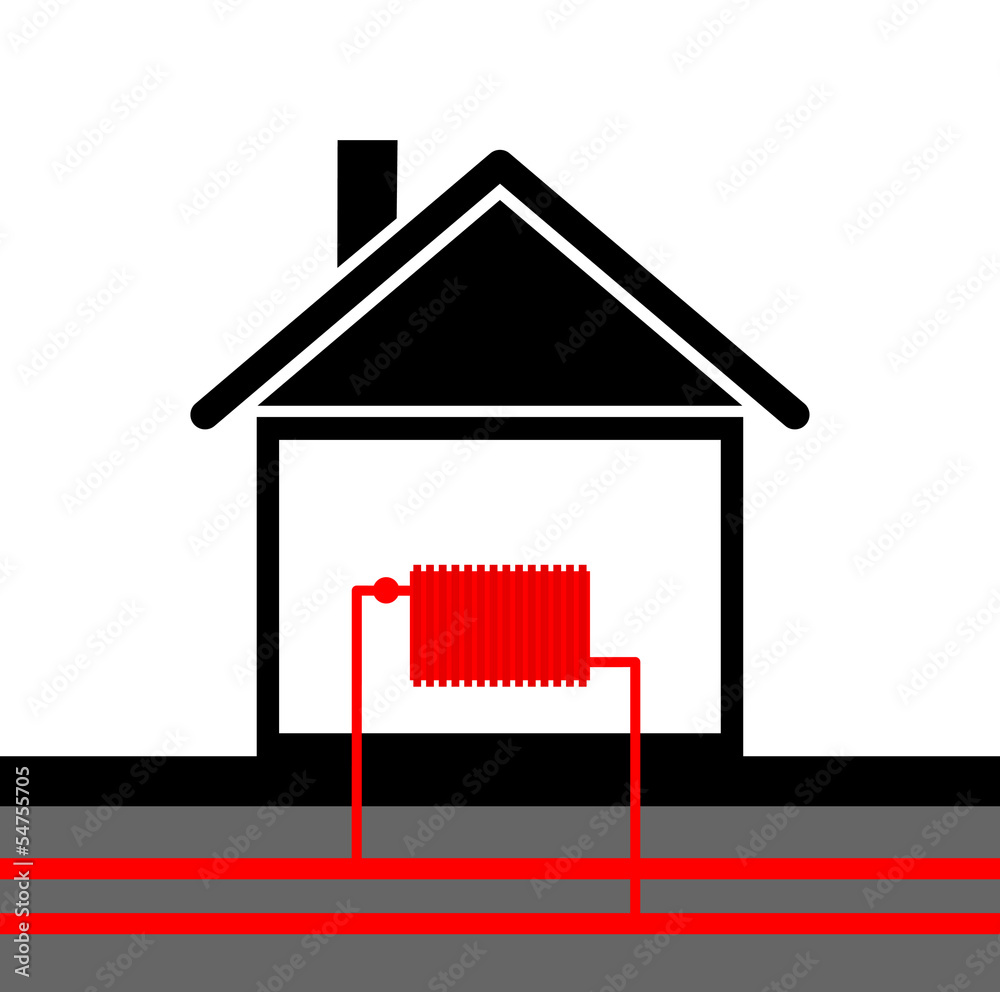 2
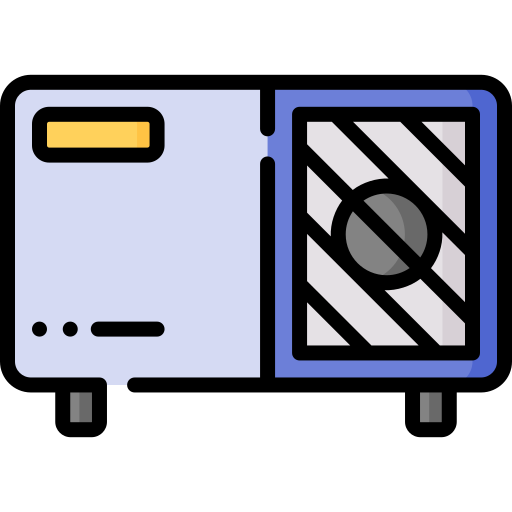 3
[Speaker Notes: Consolidation de la phase 1 :
Données énergéticiens sur données de consommations
Données bailleurs
France chaleur urbaine pour RCU

Finalisation scénarisation :
Fiabilisation avec via la phase 1

Séminaire de co construction juin 2023 : 
Travail avec Présidents / DG / équipes techniques

Présentation des travaux aux partenaires : amendements possibles

Restitution régionale : ce n’est que le commencement]
Résumons-nous !
Lancement de la dynamique
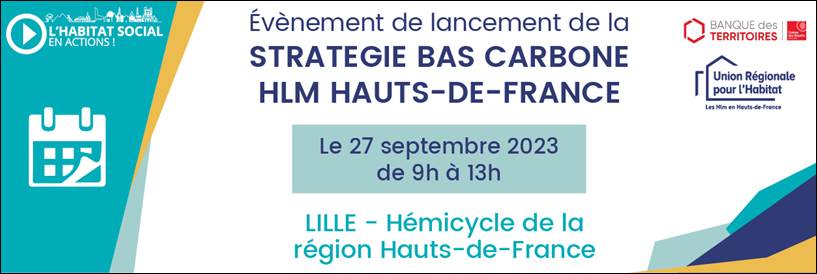 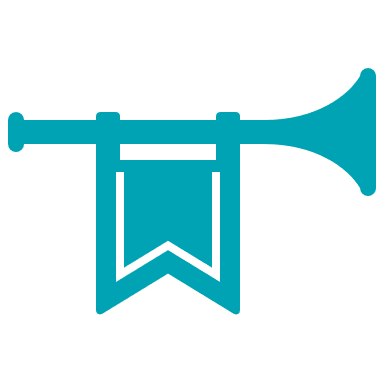 Démarche inédite à l’échelle d’une région, cette stratégie se constituera :
D’une trajectoire de rénovation chiffrée
D’orientations stratégiques
De propositions nationales
D’actions opérationnelles à mettre en œuvre pour atteindre les objectifs fixés
Simon Rambour 
Pôle Stratégies urbaines & patrimonialesChargé de missions transition environnementale
s.rambour@union-habitat.org
16 -18 rue des Jacobins
80 000 AMIENS 07 68 70 25 10
Être promoteur et engagé pour l’environnement Quelle vision de la part d’un promoteur en tertiaire et en logements ?
AVENTIM – B. HADDAG
D’intérêt
durable
durable
D’intérêt
1
PARTENARIAT ET MASSIFICATION POUR DÉCARBONNER
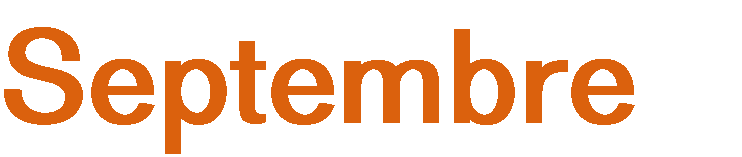 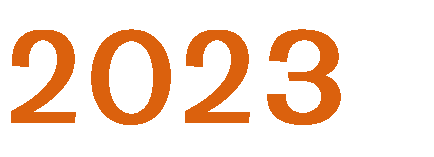 Bailleurs et Promoteurs : principaux artisans de la massification de la transition écologique du secteur du bâtiment
ET INTELLIGENCE DES SITUATIONS

Changer Visuel
INTELLIGENCE DE L’ÉCHANGE
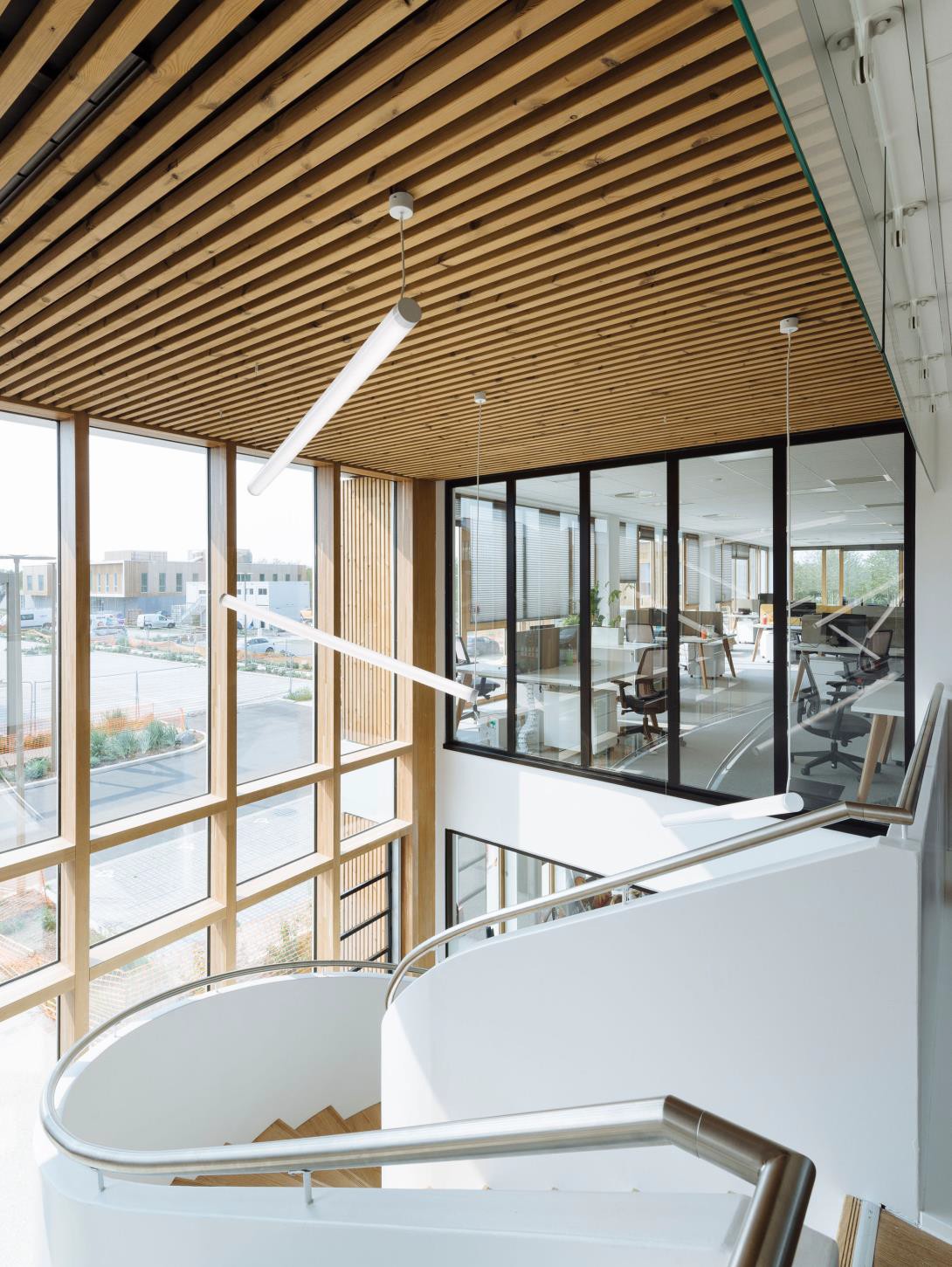 1
Présentation d’AVENTIM
32
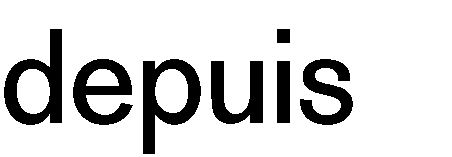 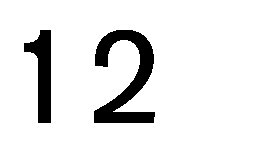 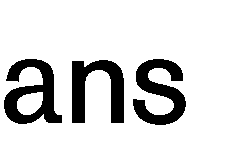 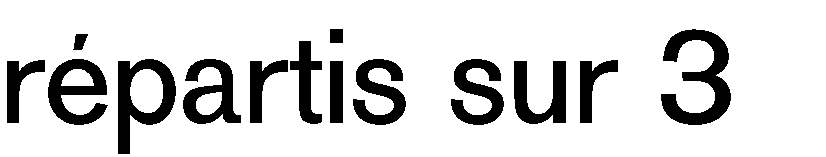 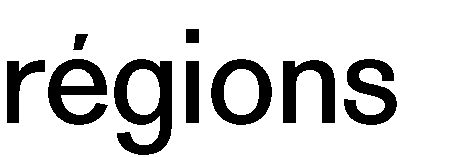 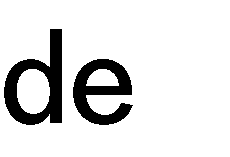 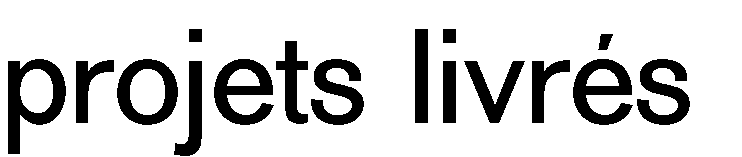 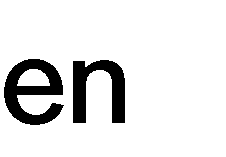 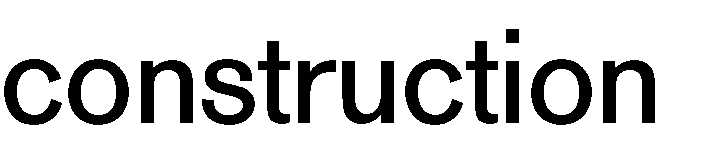 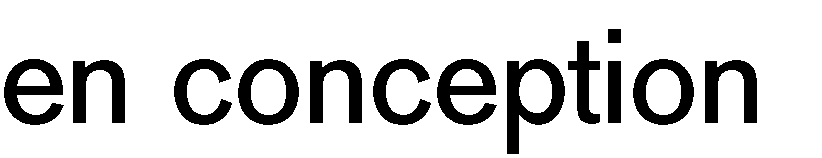 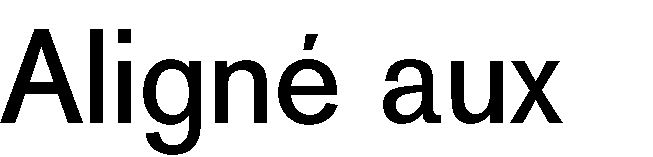 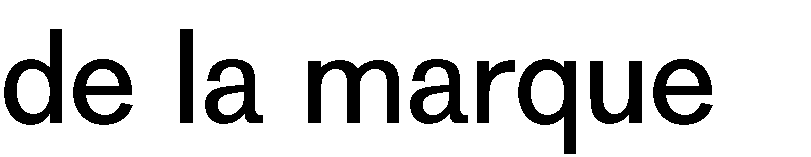 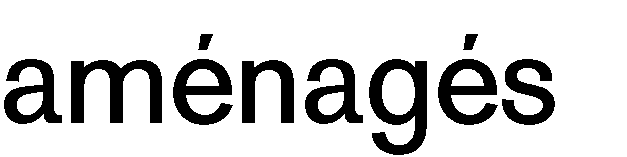 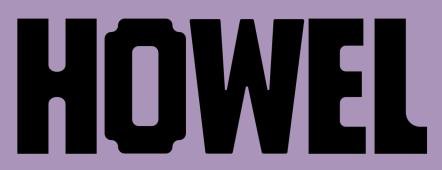 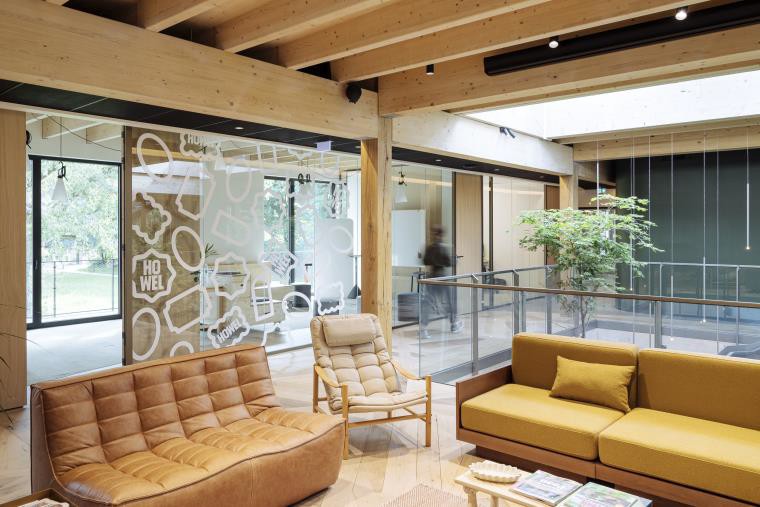 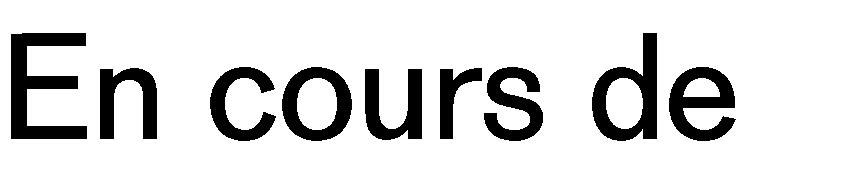 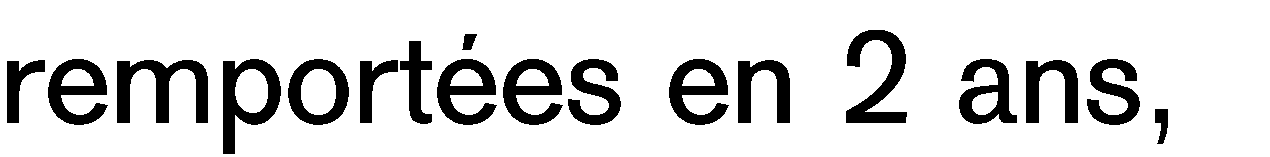 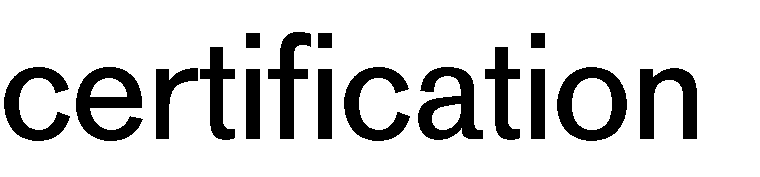 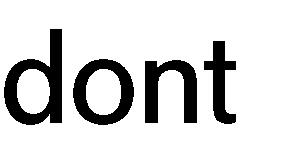 33
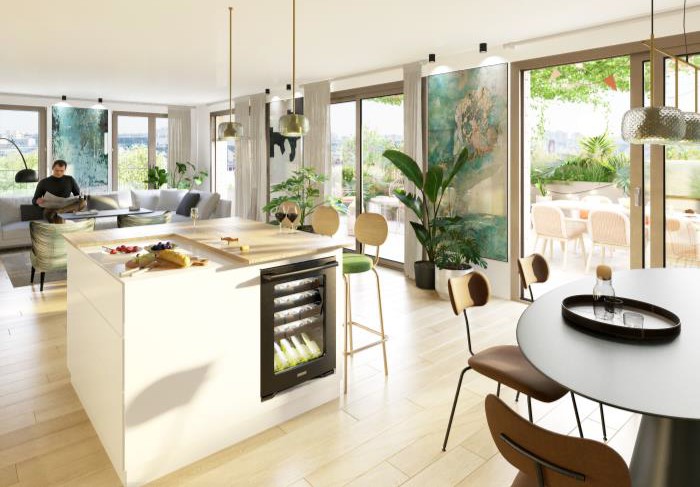 NOTRE ACTIVITÉ :
RÉSIDENTIEL
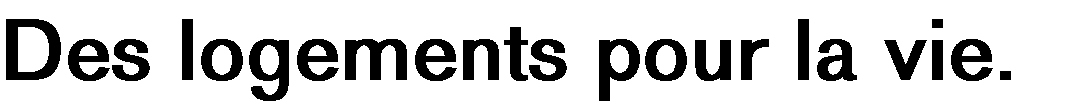 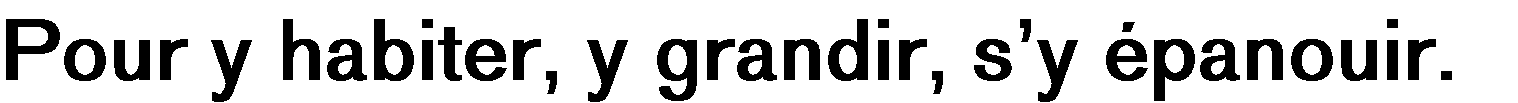 CONSTRUIRE ENSEMBLE UN IMMOBILIER PLUS DURABLE ET ADAPTÉ AUX NOUVEAUX MODES DE VIE ET DE TRAVAIL.
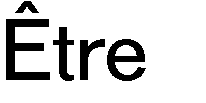 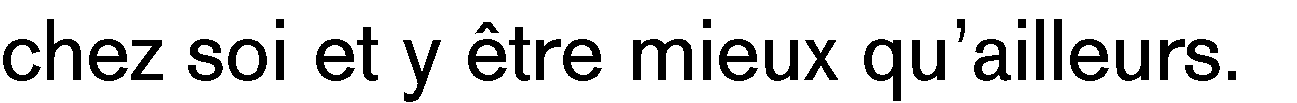 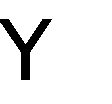 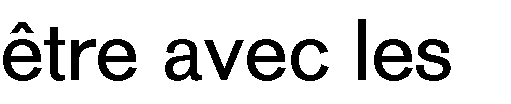 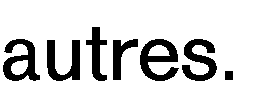 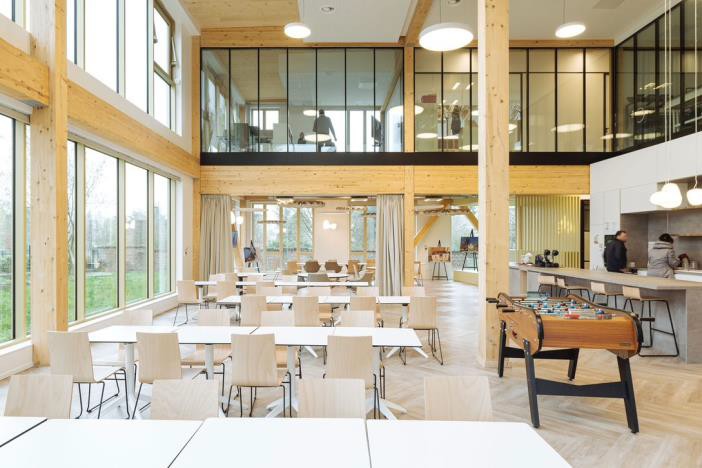 PROJETS MIXTES
BUREAUX
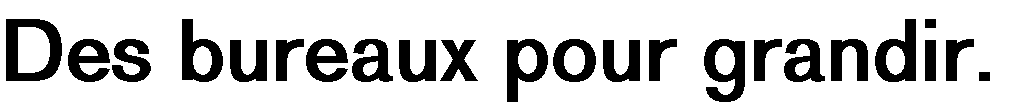 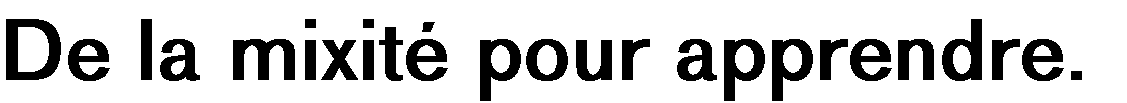 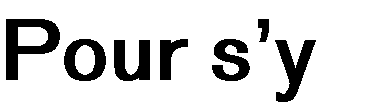 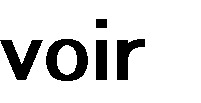 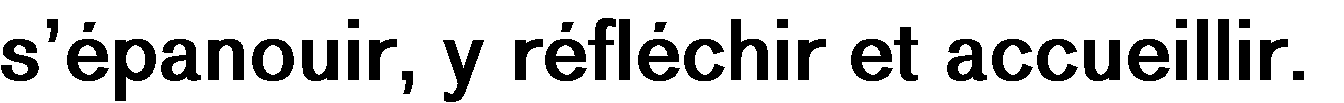 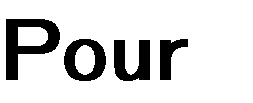 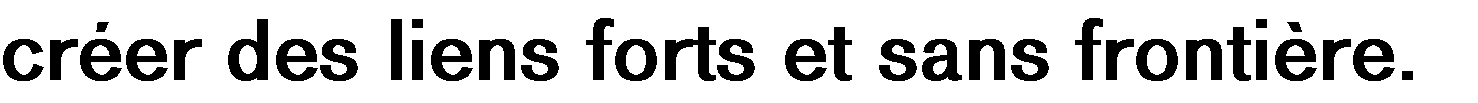 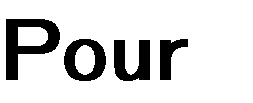 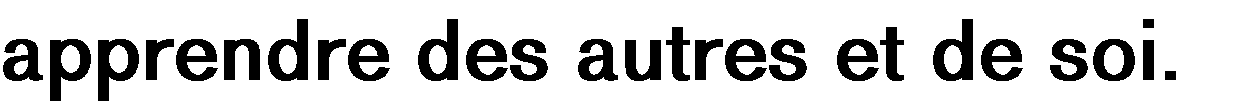 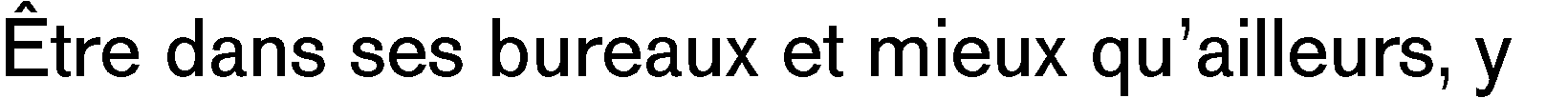 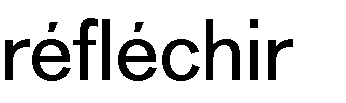 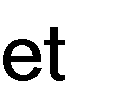 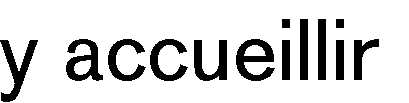 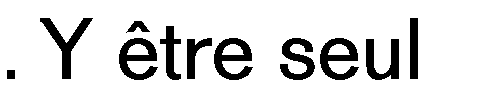 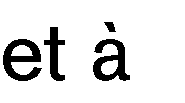 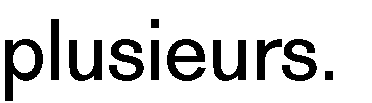 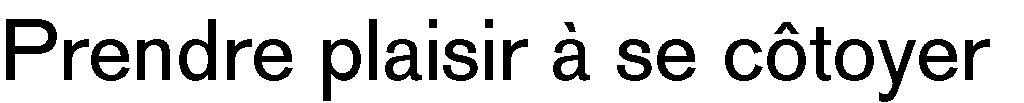 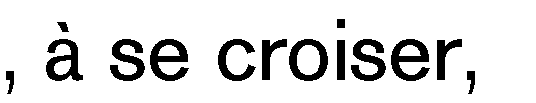 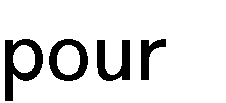 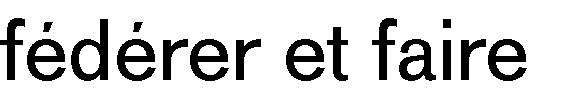 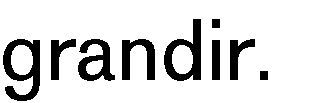 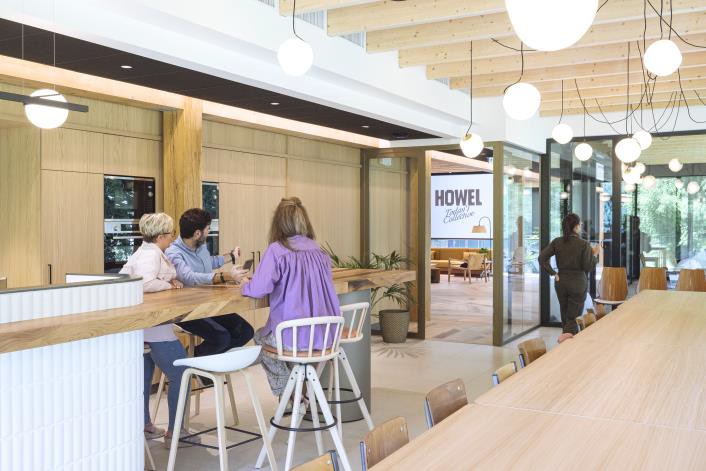 LIEUX DE VIE
ACTIVITÉS
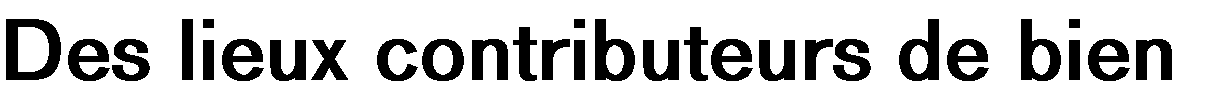 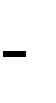 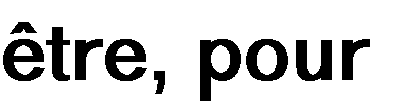 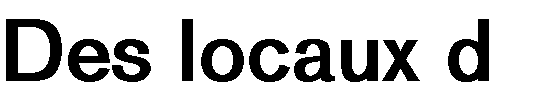 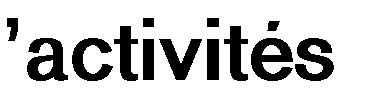 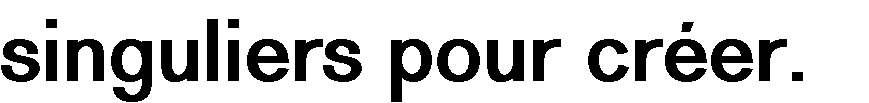 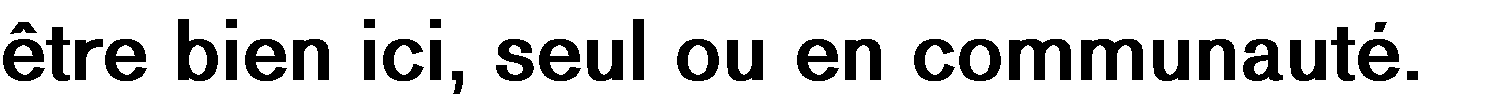 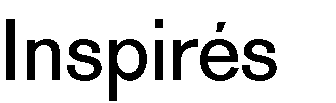 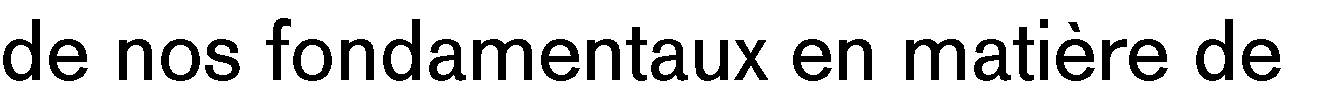 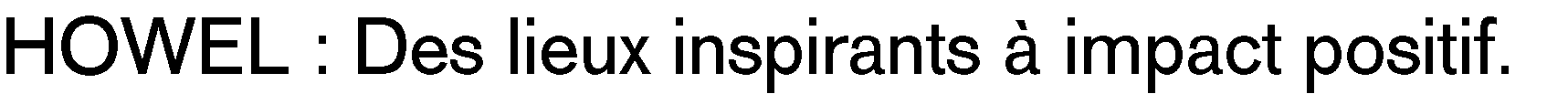 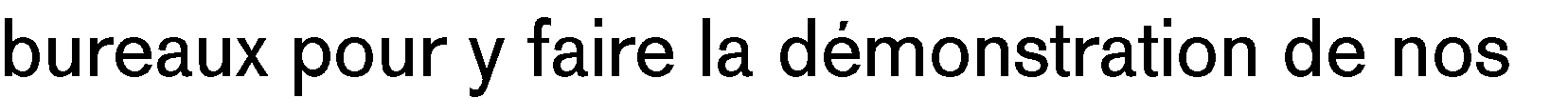 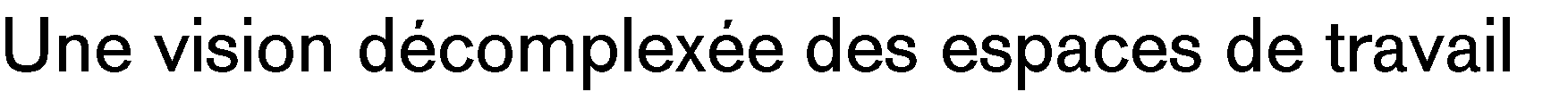 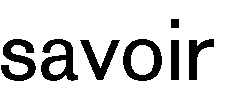 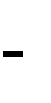 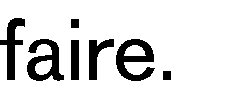 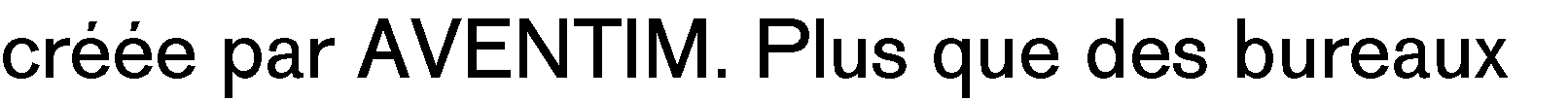 34
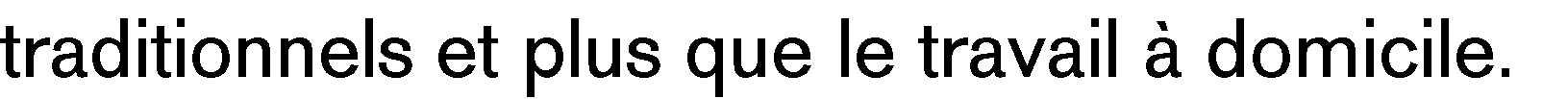 35
ET INTELLIGENCE DES SITUATIONS

Changer Visuel
INTELLIGENCE DE L’ÉCHANGE
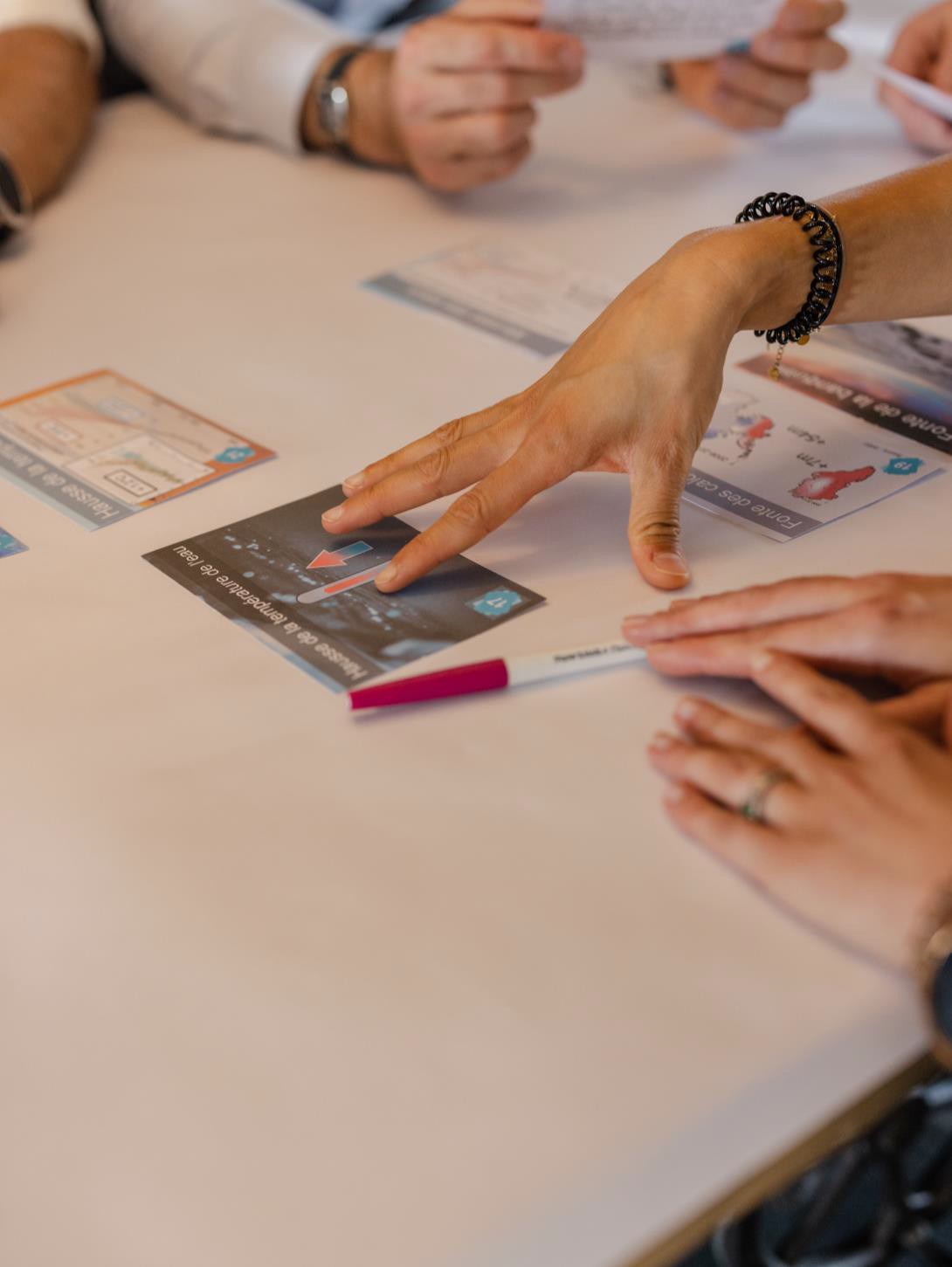 2
L’écriture de notre stratégie de transition écologique et sociale
36
Notre transition écologique et sociale
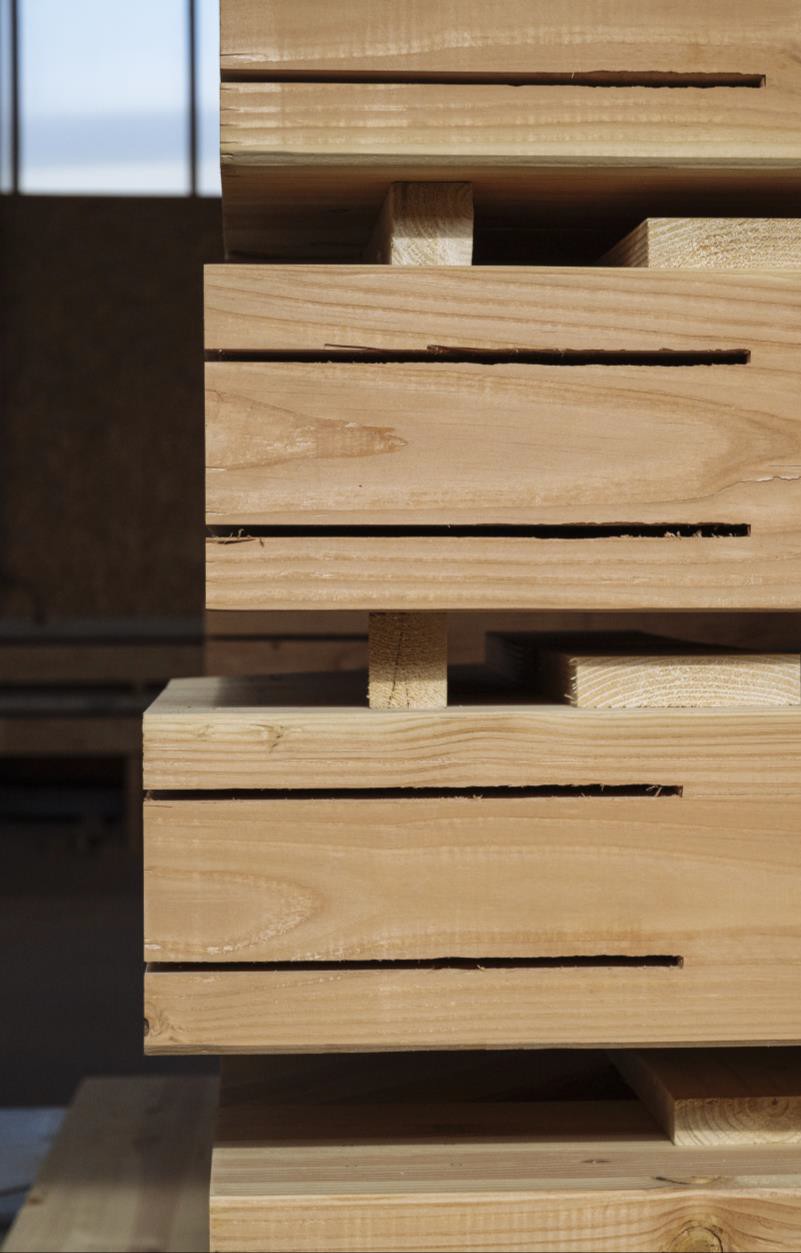 Une réflexion globale et collective sur 10 thématiques pour :
Notre stratégie de transition écologique en 3 axes :
Engagés dans la construction bois depuis 2016, une conviction profonde chez AVENTIM…
#Naturel #Local
#Engagé
#Rationnel
#Chaleureux
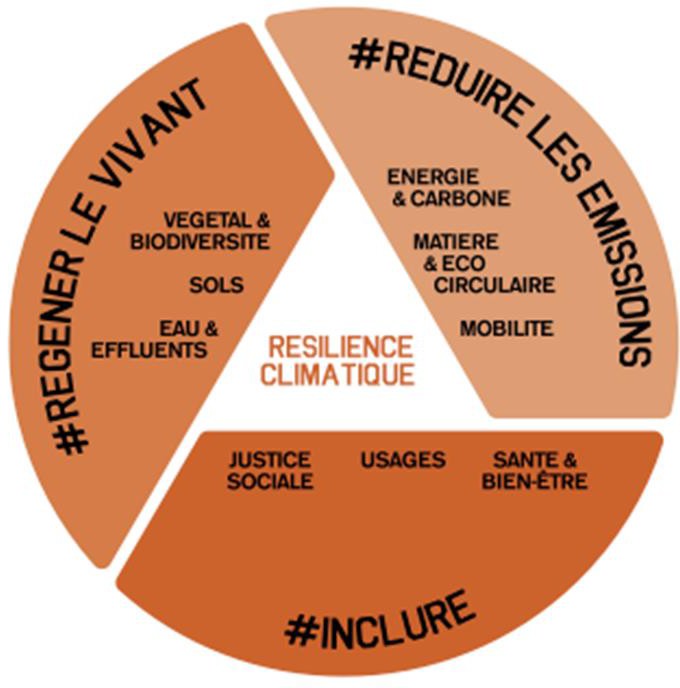 #Répondre à
l’urgence carbone
#Construire autrement
#Partager une culture commune
37
ET INTELLIGENCE DES SITUATIONS

Changer Visuel
INTELLIGENCE DE L’ÉCHANGE
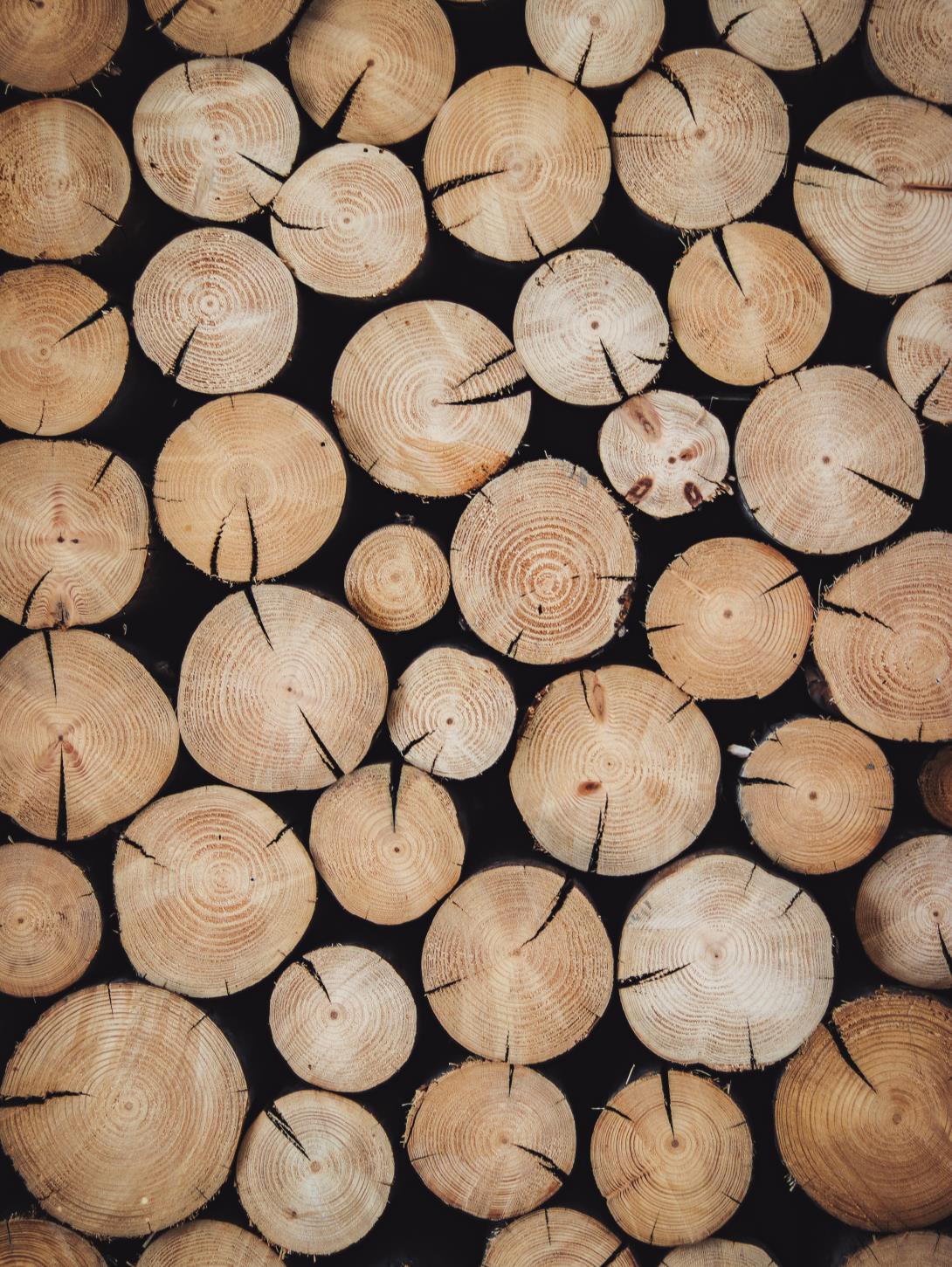 3
Être acteur de l’écosystème bois-biosourcés
38
S’engager dans la filière bois-biosourcés
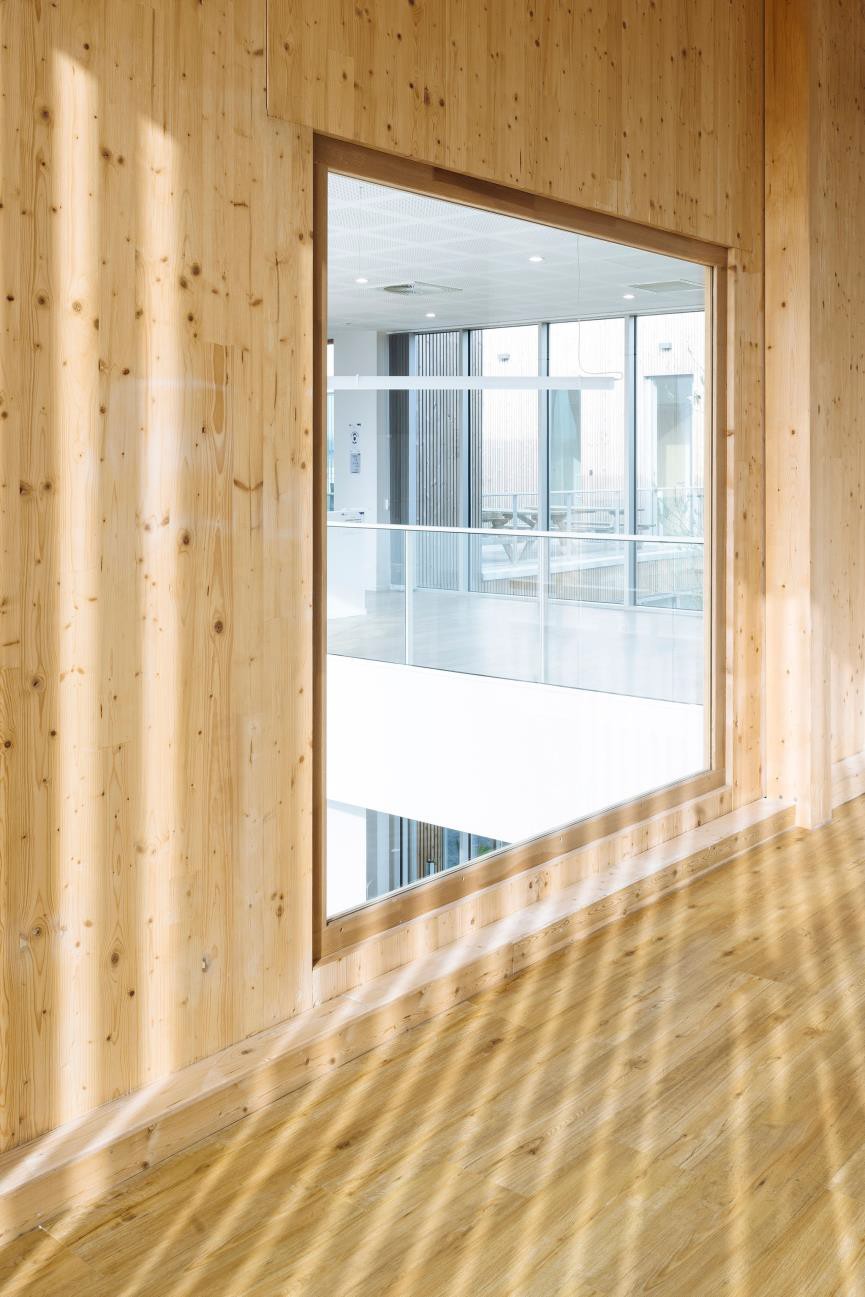 Connaître la filière bois, ses différentes parties prenantes.
En être acteur pour échanger, apprendre mais aussi montrer notre savoir-faire.
Comprendre les enjeux de la filière pour pouvoir apporter les réponses justes à travers nos opérations.
Adhérent FIBOIS HDF, NA et PDL
Adhérent au CD2E (CA du CD2E et collège bâtiment durable)
Partenaire du Forum du bois depuis 2020
Engagement : niveau OR du pacte bois –biosourcés pour les HDF
39
ET INTELLIGENCE DES SITUATIONS

Changer Visuel
INTELLIGENCE DE L’ÉCHANGE
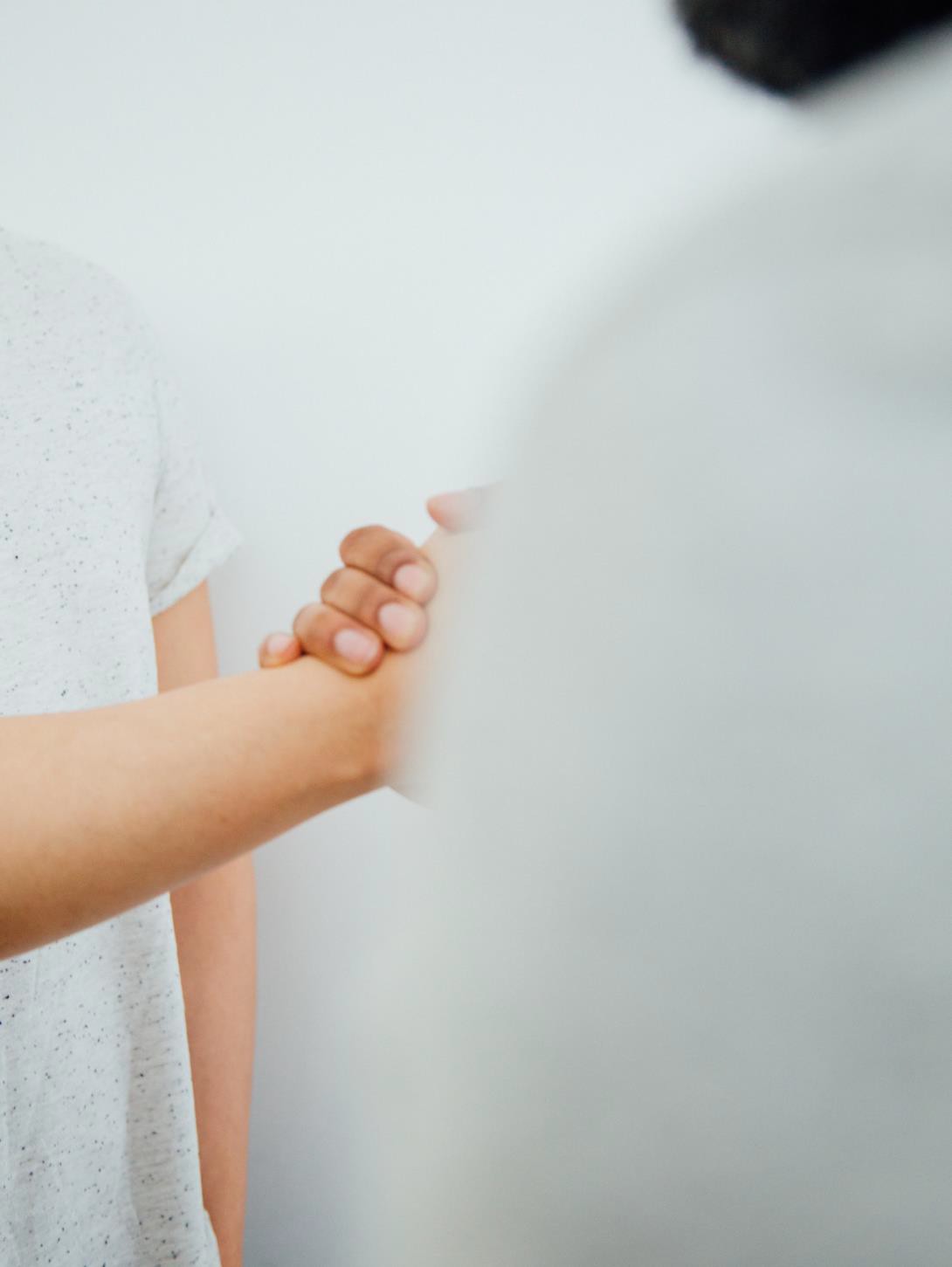 4
Instaurer des partenariats locaux et
durables
40
Avec un domaine forestier
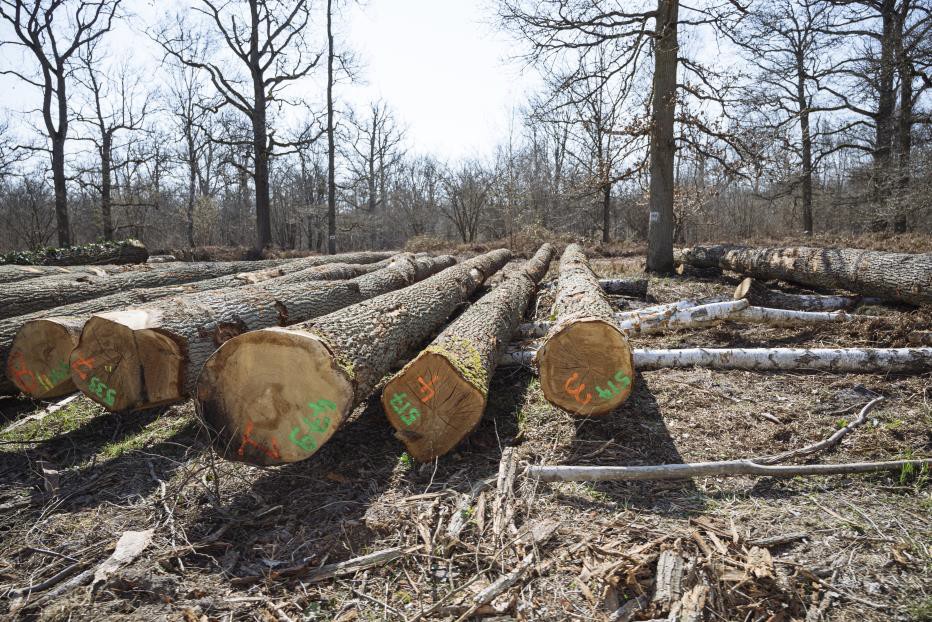 LE DOMAINE DE CHANTILLY

Sanctuarisation d’une parcelle de 538ha pour expérimenter la production de bois et favoriser la régénérescence de la forêt.
Maîtriser la provenance et la traçabilité de notre matière première
Mesurer notre impact sur l’environnement
Agir pour préserver nos sols
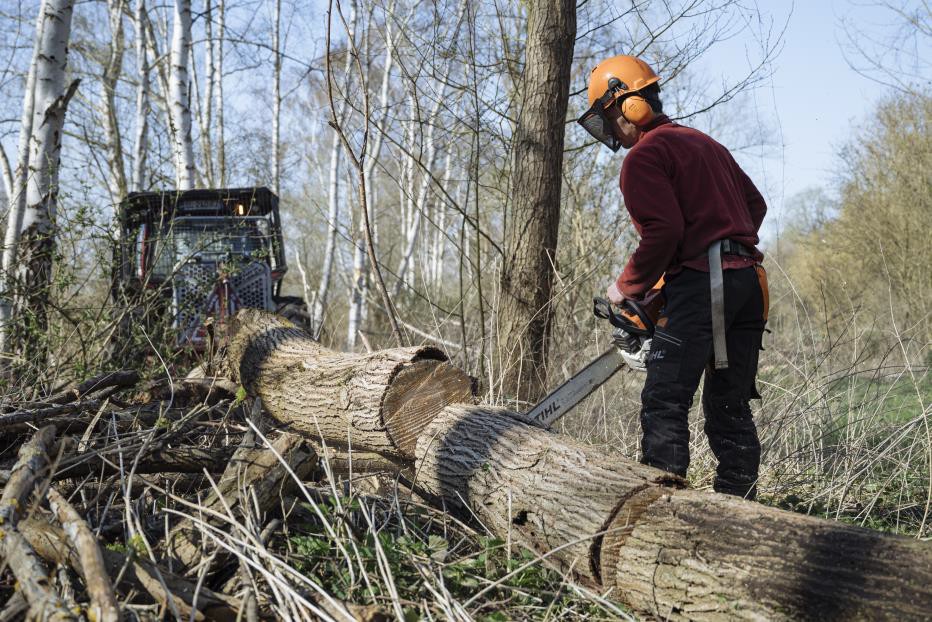 Test du circuit court avec des poteaux en chêne pour notre siège
Gain carbone 25%
41
Avec un industriel français du bois
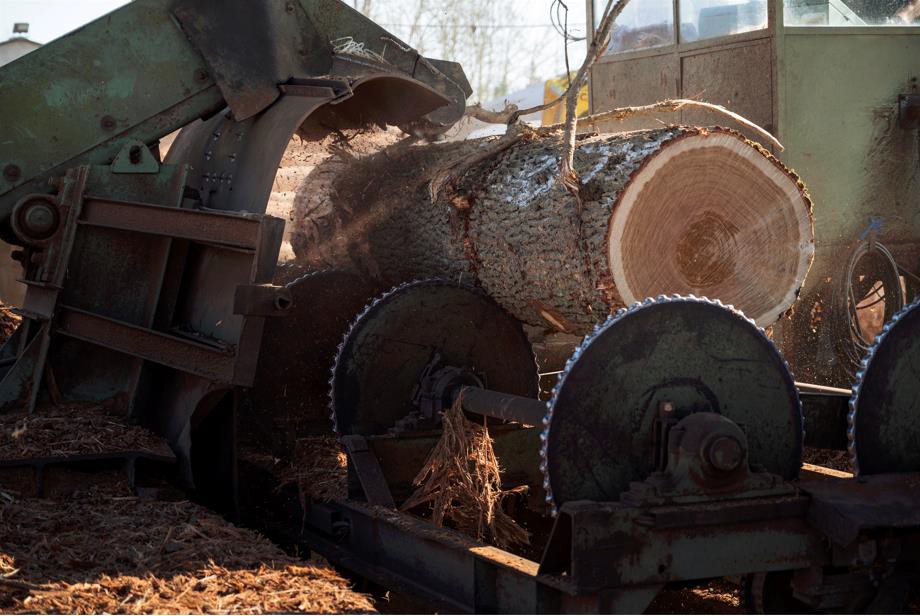 LA SCIERIE DUPRIEZ

Fiabiliser nos approvisionnements en bois industrialisé (lamellé collé et CLT)
Tendre vers le 100% bois français puis bois local (label Bois de France pour nos projets) pour les autres régions dans lesquelles nous sommes présents (Nouvelle Aquitaine et Pays de Loire).

Permettre à l’industriel d’avoir une vision sur nos
projets à venir et anticiper les volumes.
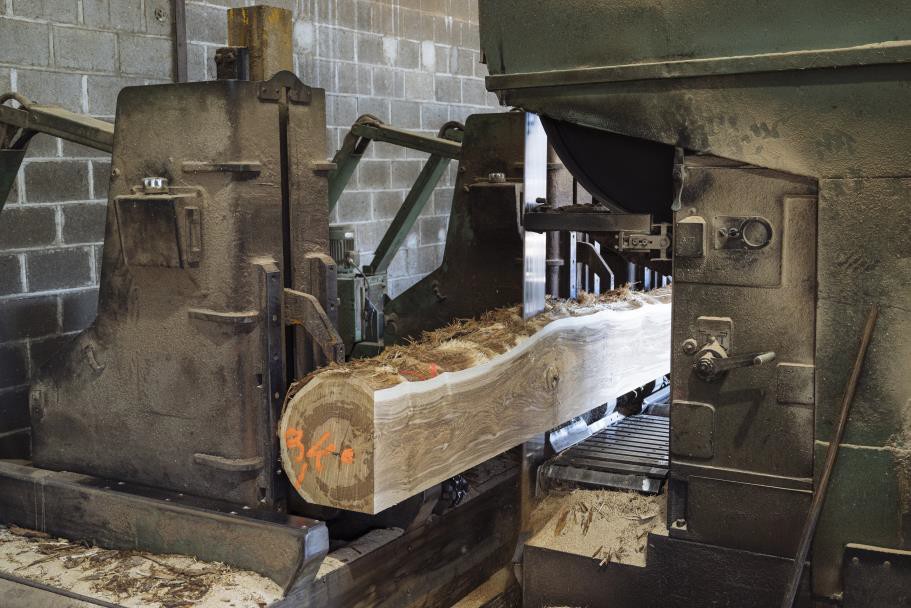 42
Avec le bon maître d’œuvre au bon moment
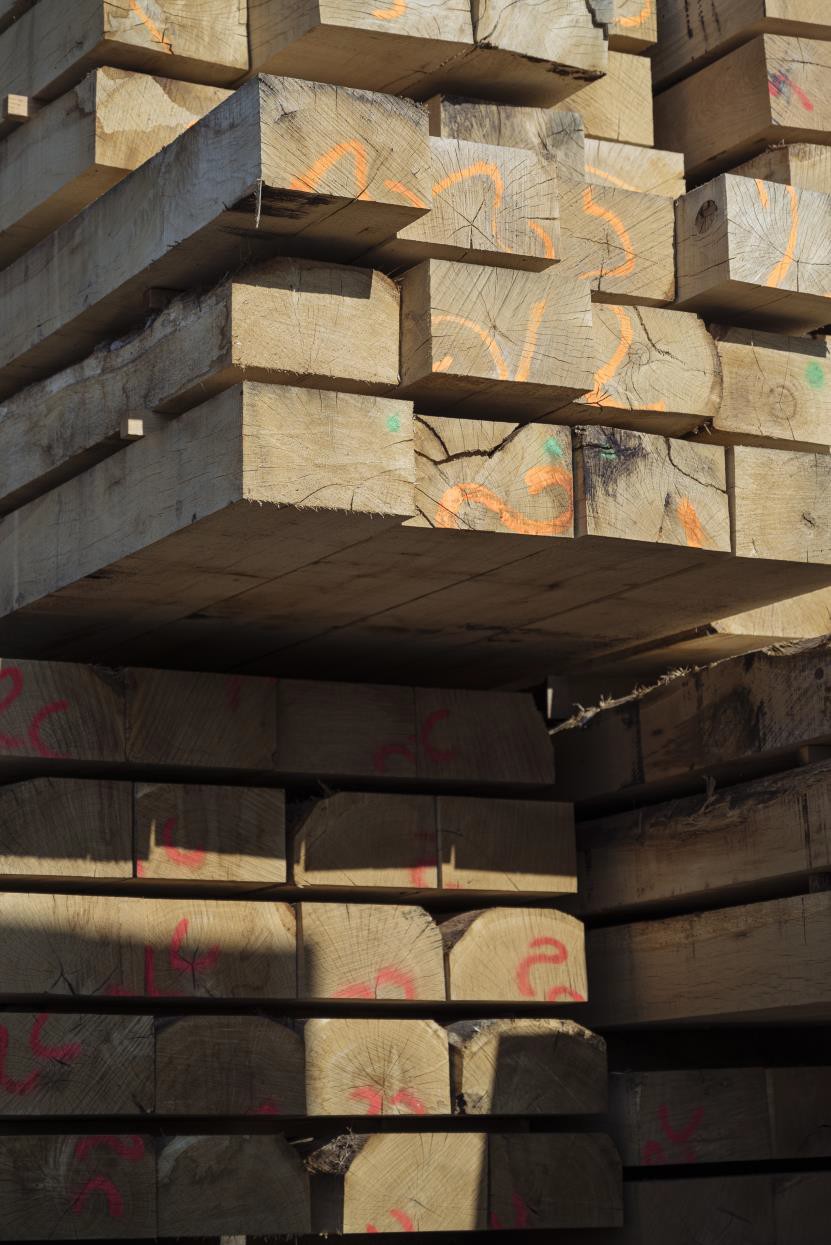 Créer des relations privilégiées avec nos bureaux
d’études bois.
Impliquer nos BE bois le plus tôt possible dans la conception des projets pour :
Garantir l’optimisation technique de nos opérations,
Faire le meilleur choix des systèmes constructifs au plus tôt dans la phase de conception,
Appréhender au mieux les volumes de bois nécessaires
pour transmettre aux industriels nos besoins.
43
Avec les constructeurs au quotidien
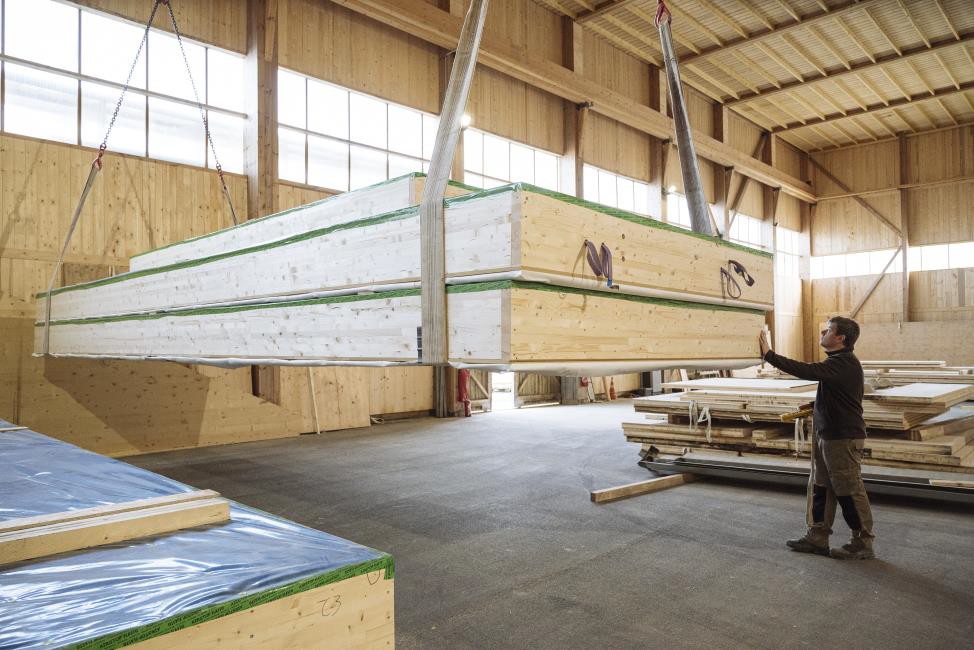 Mettre en place des relations partenariales durables avec les constructeurs bois par
région :
Échanges réguliers
Visite des ateliers de fabrication
Visites de chantier
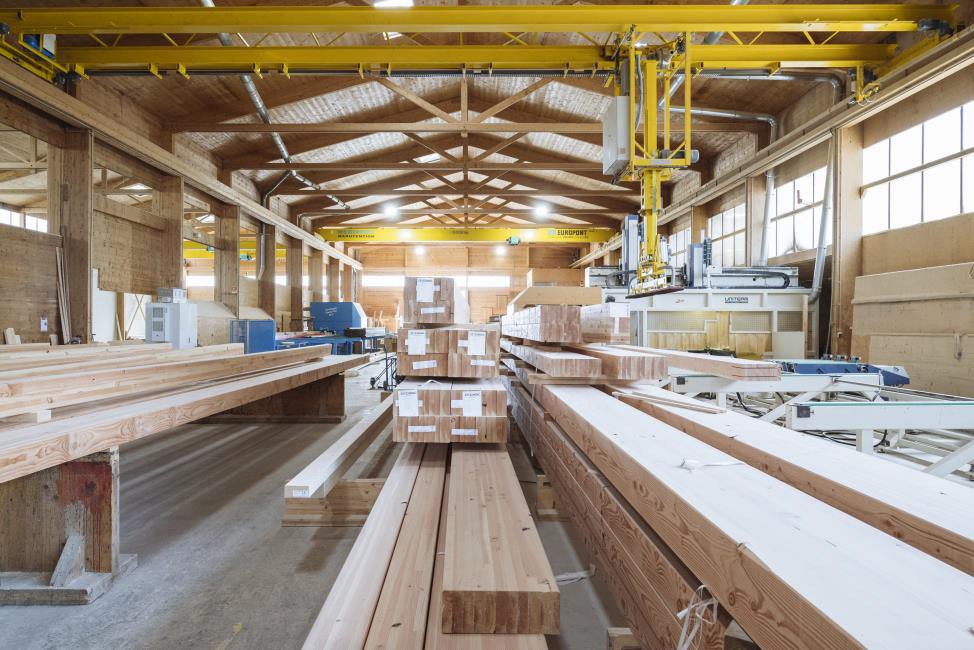 44
ET INTELLIGENCE DES SITUATIONS

Changer Visuel
INTELLIGENCE DE L’ÉCHANGE
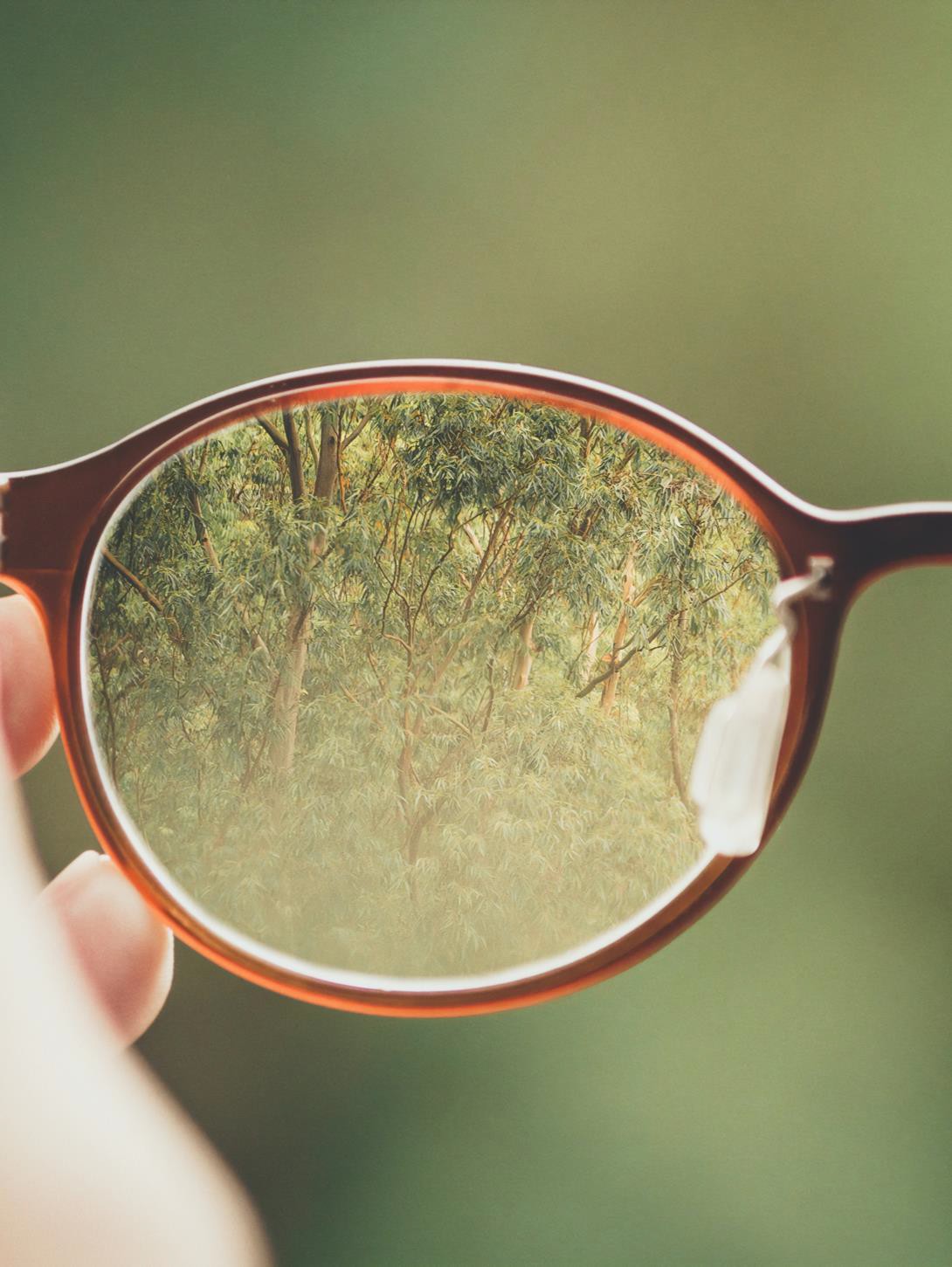 5
Et demain ?
45
Nos actions à venir…
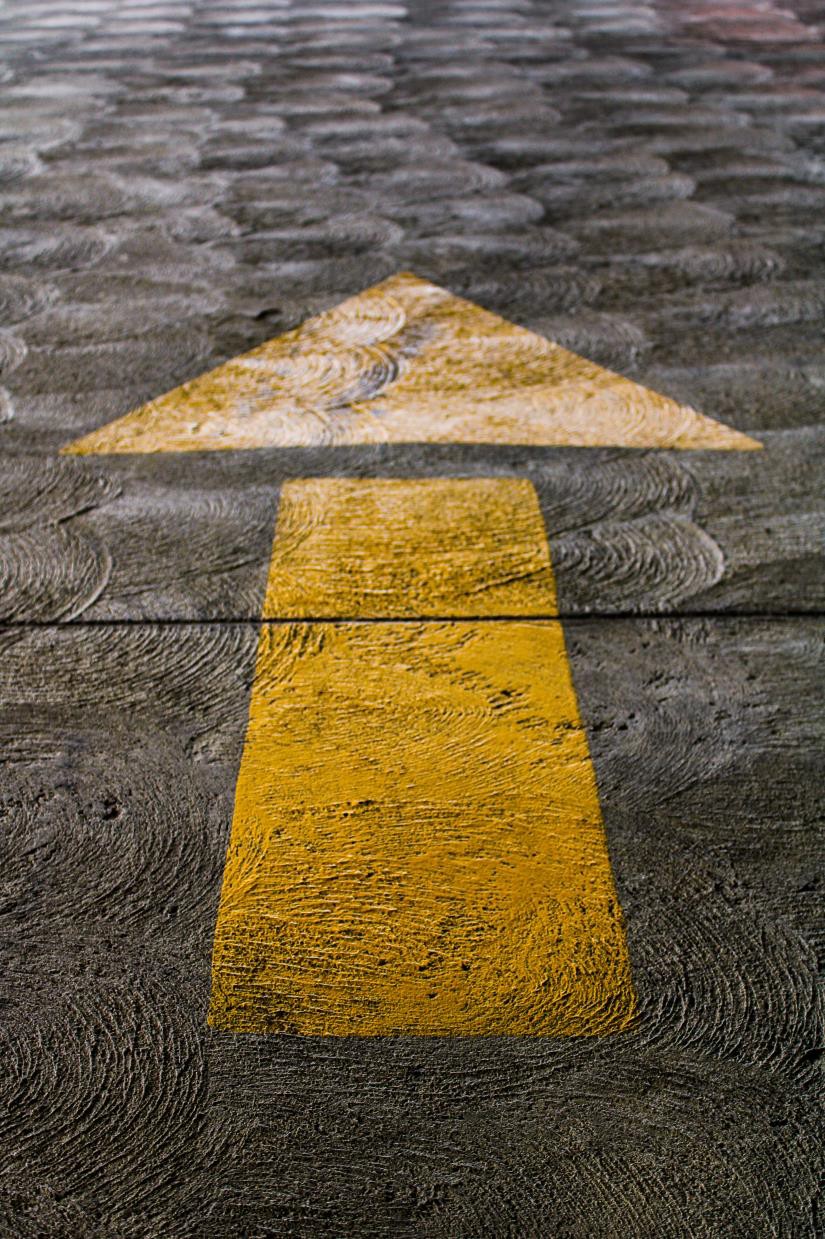 En route vers la certification B CORP


Mise en place d’une politique d’achat social
et environnemental
Ecriture du cahier des charges sociétal et environnemental pour nos fournisseurs
------------------------------------------------------------------
Engager la même démarche avec les fabricants de matériaux bio-sourcés (autre que le bois)
46
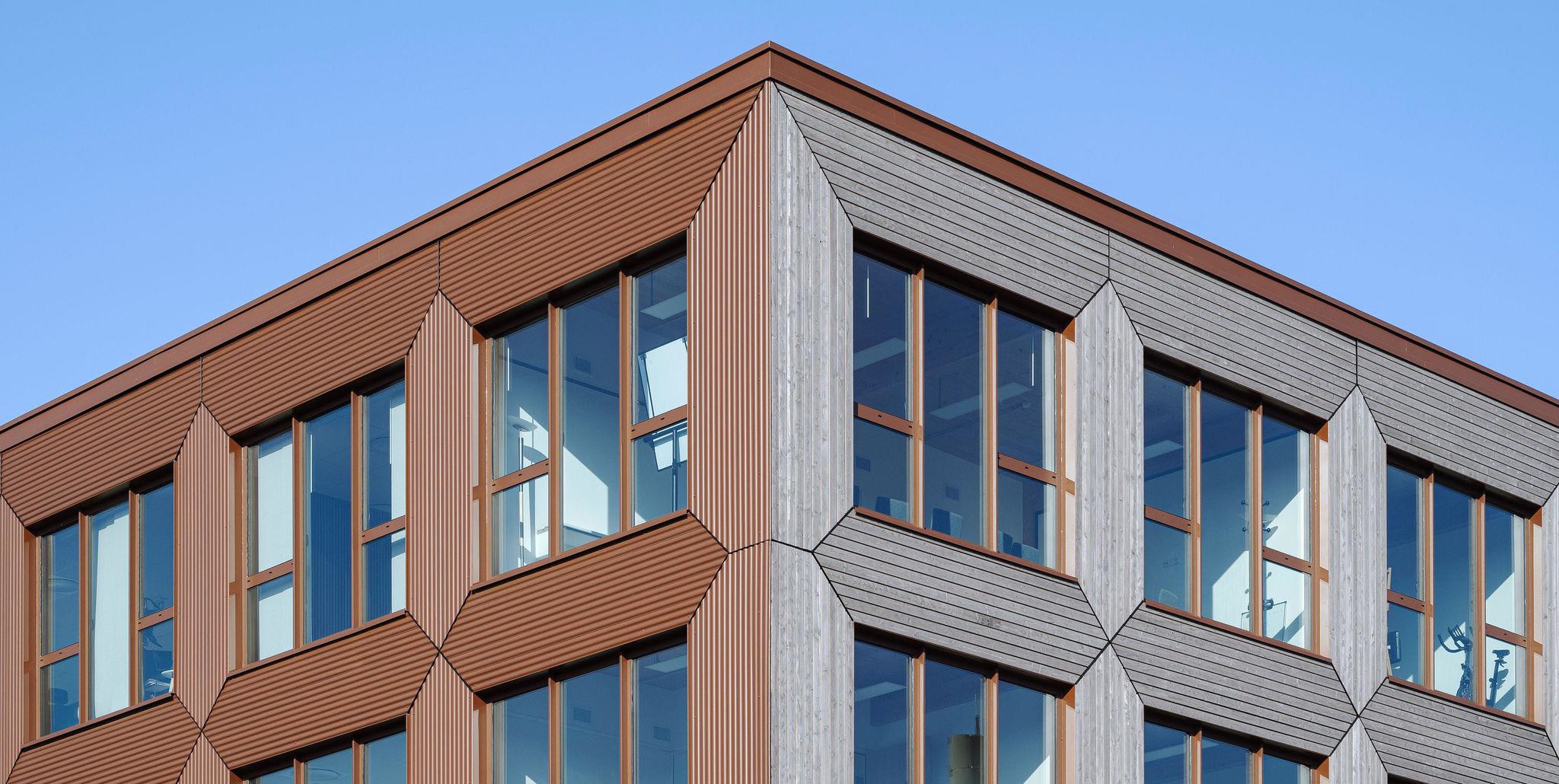 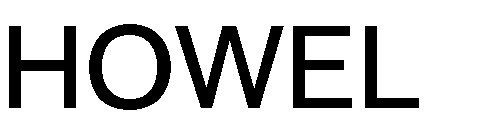 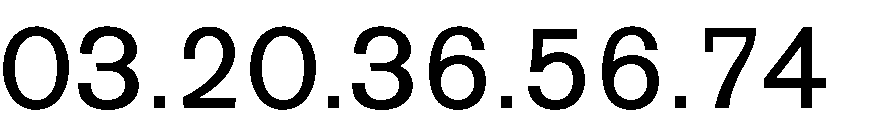 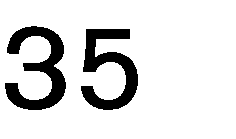 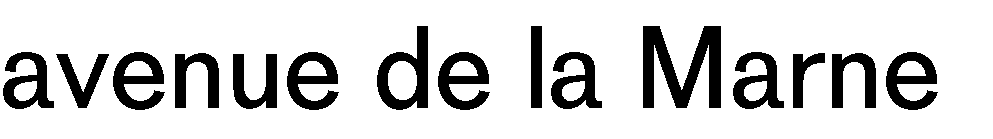 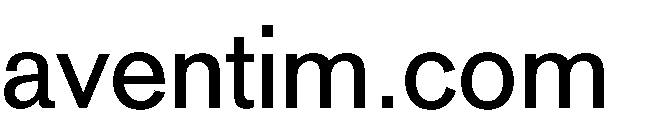 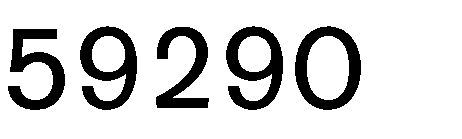 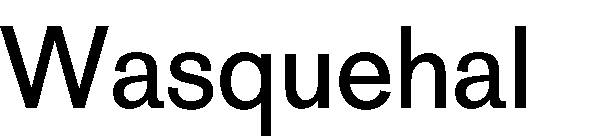 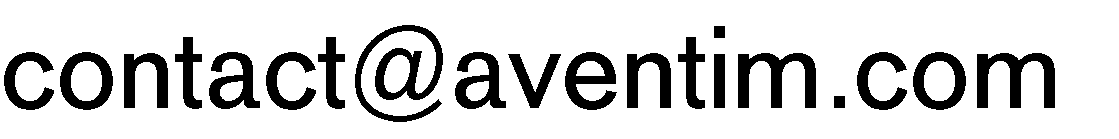 Présentation du Collectif Bailleurs
PARTENORD – A. BOTQUIN / Y. MAUROY
FLANDRES OPALE HABITAT - JC BONNIERE
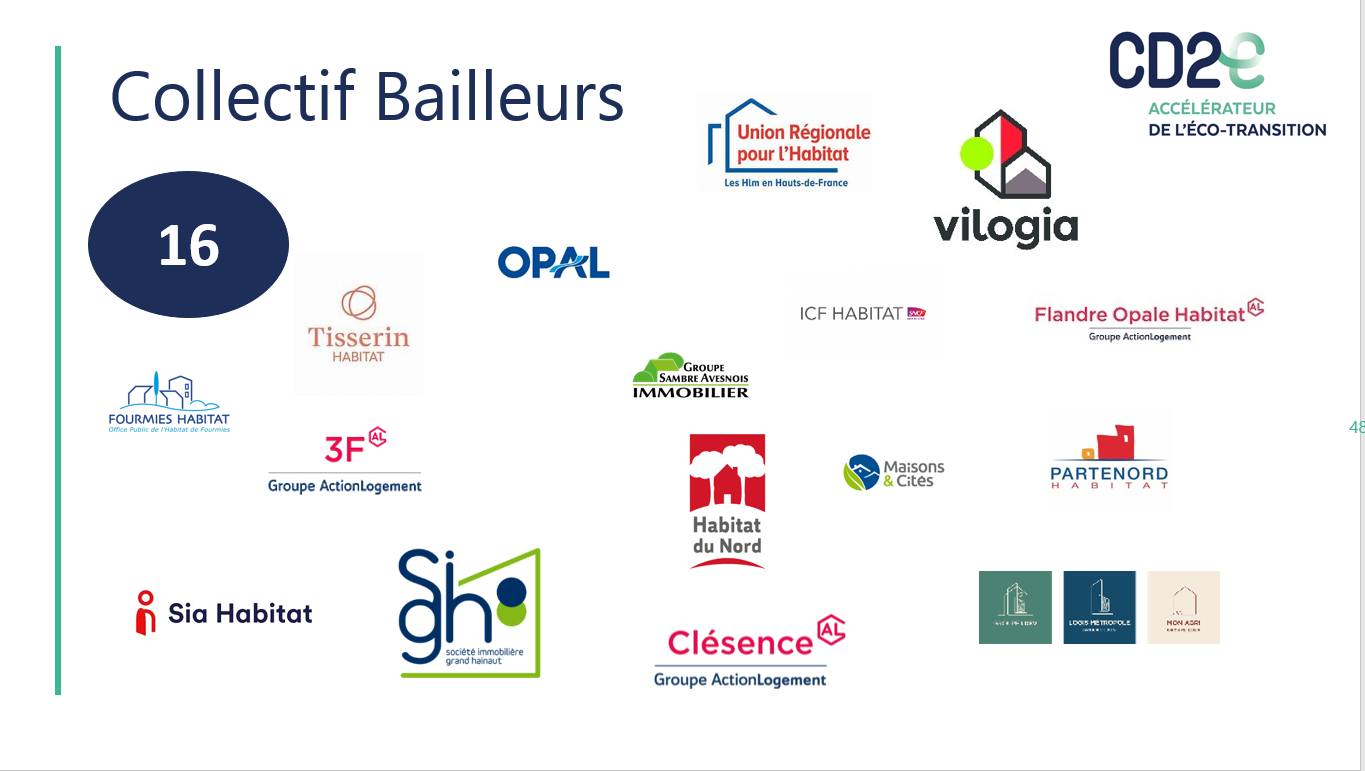 Collectif Bailleurs
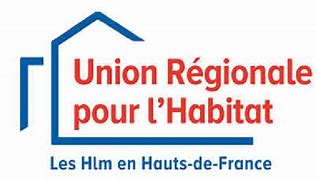 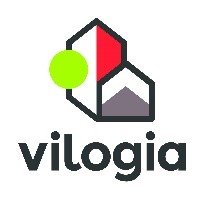 16
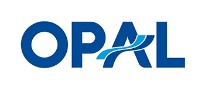 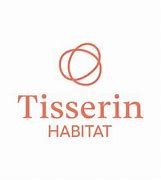 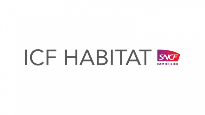 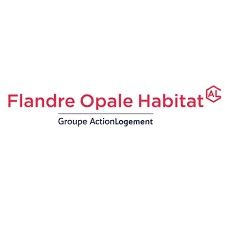 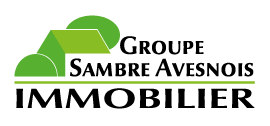 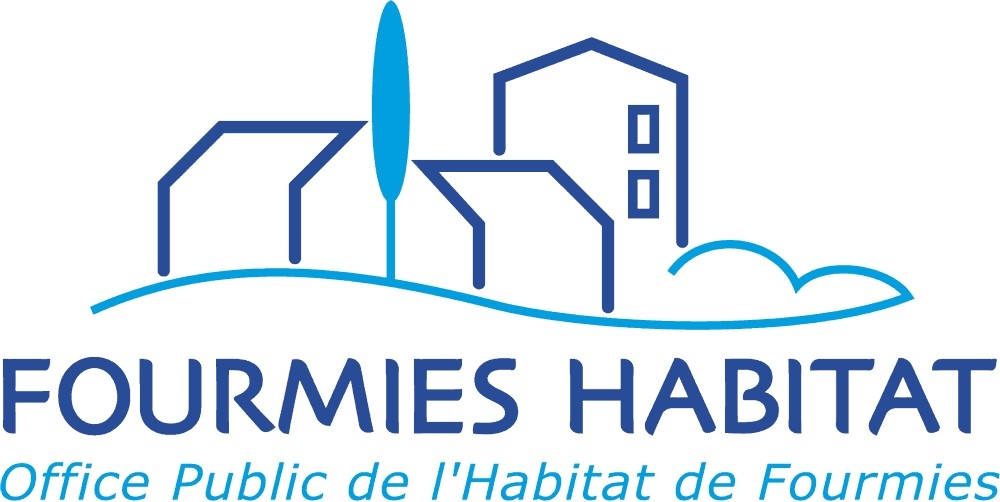 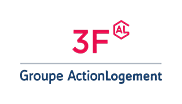 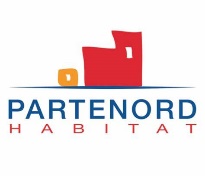 49
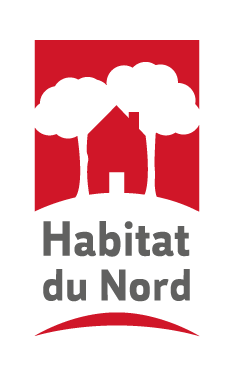 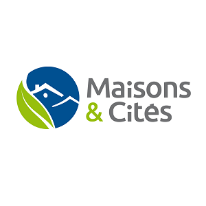 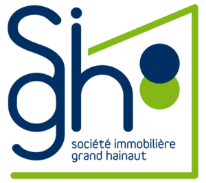 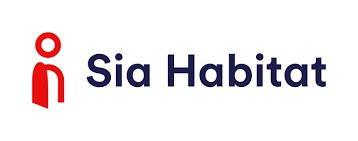 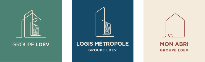 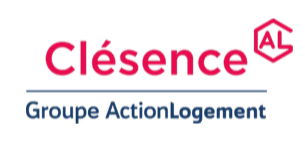 [Speaker Notes: François]
6
Plénières
Sobriété
Biosourcés
Réemploi et Recyclage
Innovations
Achats Durables
Bilan Carbone
6
Résidence expérimentale sobre
Visites
Construction Bois Tertiaire
chaufferie collective bois
Biosourcés : Pecquencourt
Rénovation Hors site CAMUS bas
Production EnR et Autoconsommation
Création d’une filière régionale de béton de chanvre Analyse en Coût Global
MAISONS & CITES – F. Mac Farlane
Sommaire
Contexte
Hypothèses de l’étude
Coût Global Direct / Elargi / Partagé
Impacts Economiques
Bilan Carbone
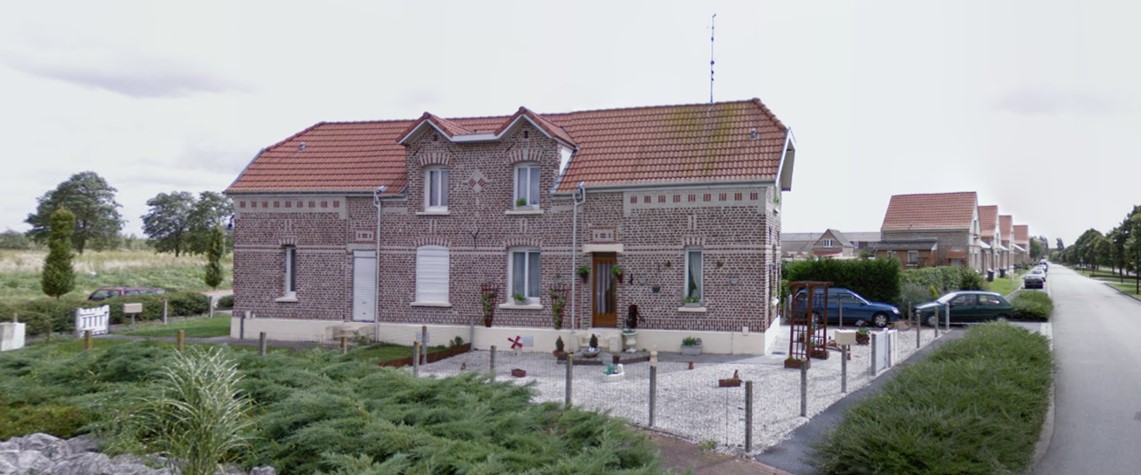 Contexte
Conforts d’hiver et d’été
Qualité hygroscopique du chanvre  Régulation du taux d’humidité  réduit le besoin de chauffage jusqu’à 70 % dans un logement neuf bien isolé – Confirmé par des professionnels interrogés
Economie de 20 kWh/m².an pour un logement neuf (sur un besoin de 30 à 40 kWh/m².an)
Economie plus réduite pour un logement existant : 10 à 15 kWh/m² (sur un besoin de 75 kWh/m².an après rénovation)
Absence de sentiment de paroi froide  le chanvre amortit les variations de température extérieure
Caractéristiques du chanvre : matériau qui a la capacité de transférer (absorber et restituer) de la chaleur et de l’humidité au sein des murs :
Idéal pour les logements miniers énergivores (parois en brique souvent très humides) ;
Réduit la température intérieure de 3°C  ;
Du point de vue du déphasage thermique : 36 cm BdC = 60 cm LM

Condensation et moisissures
Capacité du chanvre d’absorber l’humidité = réduit les risques de condensation (pas de point de rosée)  évite la pose d’un pare-vapeur ou d’un frein-vapeur
Contexte
Développement d’une filière en Région
Contexte
Développement d’une filière en Région : deux grands volets concrets
Contexte
Dans le cadre de Pecquenchanvre : Etude faite par La Calade
	Analyse de l’impact socioéconomique et environnemental

Comparer l’impact socio-économique et environnemental du développement de la filière béton de chanvre dans la Région des Hauts de France à celle de la filière laine minérale
S’appuyer sur une démarche Coût Global : évaluer les impacts possibles dans le temps d’une décision d’investissement, anticiper les coûts et bénéfices futurs.

L’étude distingue
Coût Global Direct : prise en compte des coûts d’investissement, d’entretien – maintenance, d’exploitation, de renouvellement sur le cycle de vie du bâtiment.  Bilan pour le bailleur social et pour le couple bailleur – locataire ;
Coût Global Elargi : + impact du projet sur la qualité de vie et d’usage des occupants (confort, qualité sanitaire, risques) ;
Coût Global Partagé : + coûts et bénéfices environnementaux (gaz à effet de serre, polluants atmosphériques, ressources) et économiques (valeur ajoutée régionale, emplois locaux).
Hypothèses de l’étude
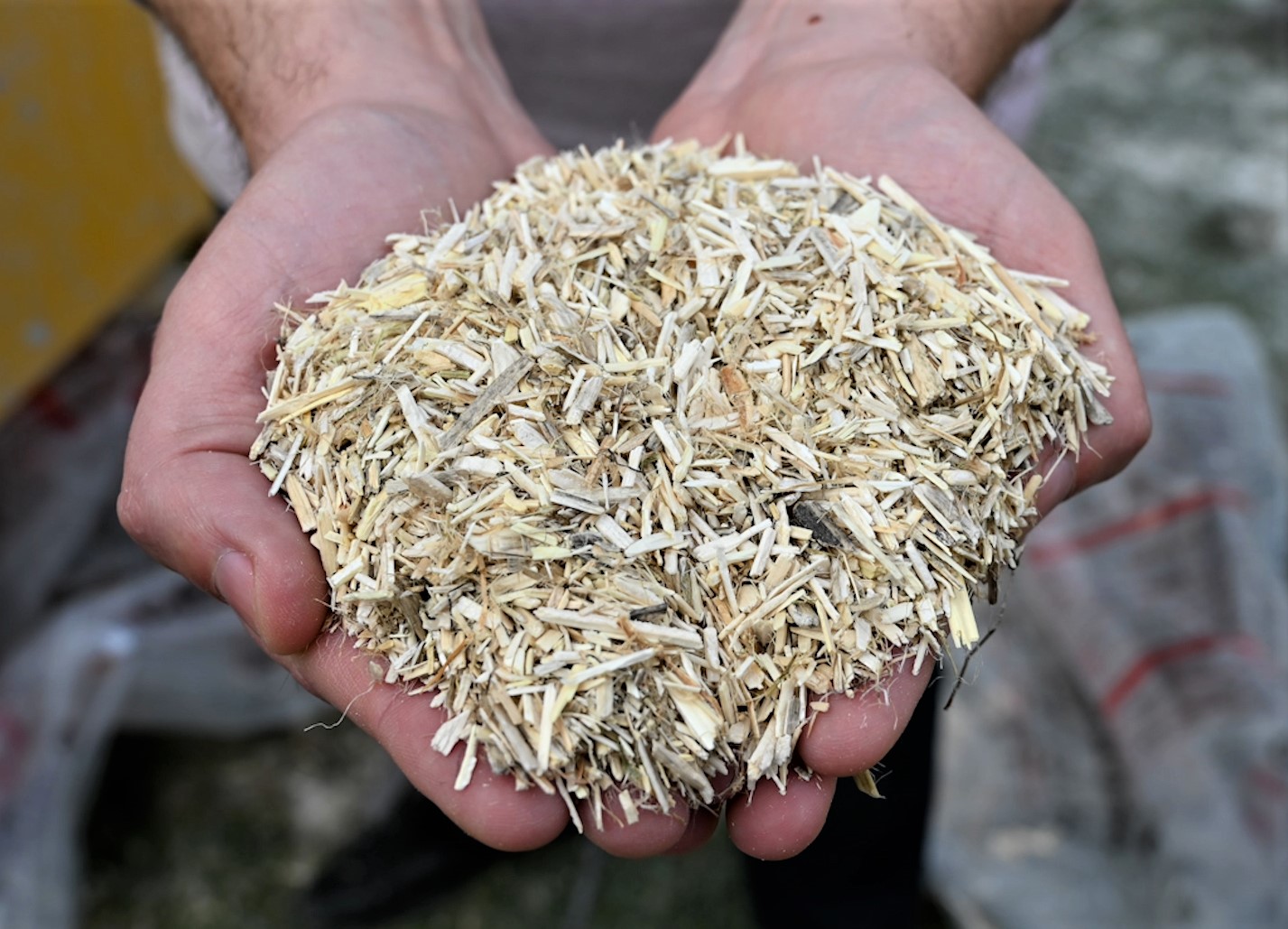 Hypothèses de l’étude
Scénario de développement de la filière pour l’isolation thermique des lgts :

1 000 logements réhabilités avec 12 cm (ITI) de béton de chanvre par an (2050) ;
300 logements neufs isolés avec 36 cm (ITE) de béton de chanvre par an (2050) ;
Rénovation : SHAB de 72 m², plain-pied ou sur un étage, mitoyenne ou non ;
Neuf : SHAB de 75 m², respect de la RE 2020 ;

Réalisation des travaux suivant les règles de l’art :
Travaux en rénovation : comprend la dépose des revêtements existants, préparation des murs, isolants et matériaux (ossature bois pour le béton projeté), pose, ragréage des murs, panneaux de finition ;
Travaux en neuf : Blocs de chanvre collés ou joints avec finitions enduits chaux-chanvre ou béton projeté sur ossature bois, sur dalle béton.
Hypothèses de l’étude
Scénario de développement de la filière agricole :

SAU (Surface Agricole Utile) nécessaire : environ 900 hectares (123 ha en 2017) ;
Marge semi nette de 360 € par ha (+ 80 € aide couplée) avec une vente du chènevis à 450 €/t et de la paille à 110 €/t ;
Débouchés pour les autres produits issus du chanvre ;
Première et deuxième transformations dans la Région des Hauts de France.
Hypothèses de l’étude
Coût des travaux pour les logements selon le développement de la filière :

Prix correspondant à une production annuelle de 28 000 m3 d’isolant en béton de chanvre  2 800 tonnes de chènevotte  plus de 900 hectares de surface agricole (se situe dans la fourchette de l’étude de marché)
Comparaison de plusieurs études, professionnels interrogés, analyse d’études de cas, décomposition de la chaîne de valeur (production agricole, production du béton, livraison, pose)

Coût retenu y compris finitions : 
100 à 120 €/m² pour la rénovation ; 
230 à 250 €/m² pour le neuf.
Surcoût par rapport à la laine minérale : 20 % en moyenne 
Durée de vie du béton de chanvre : 50 à 100 ans
Durée de vie de la laine minérale : 20 à 30 ans
Coût Global Direct	Coût Global Elargi		Coût Global Partagé
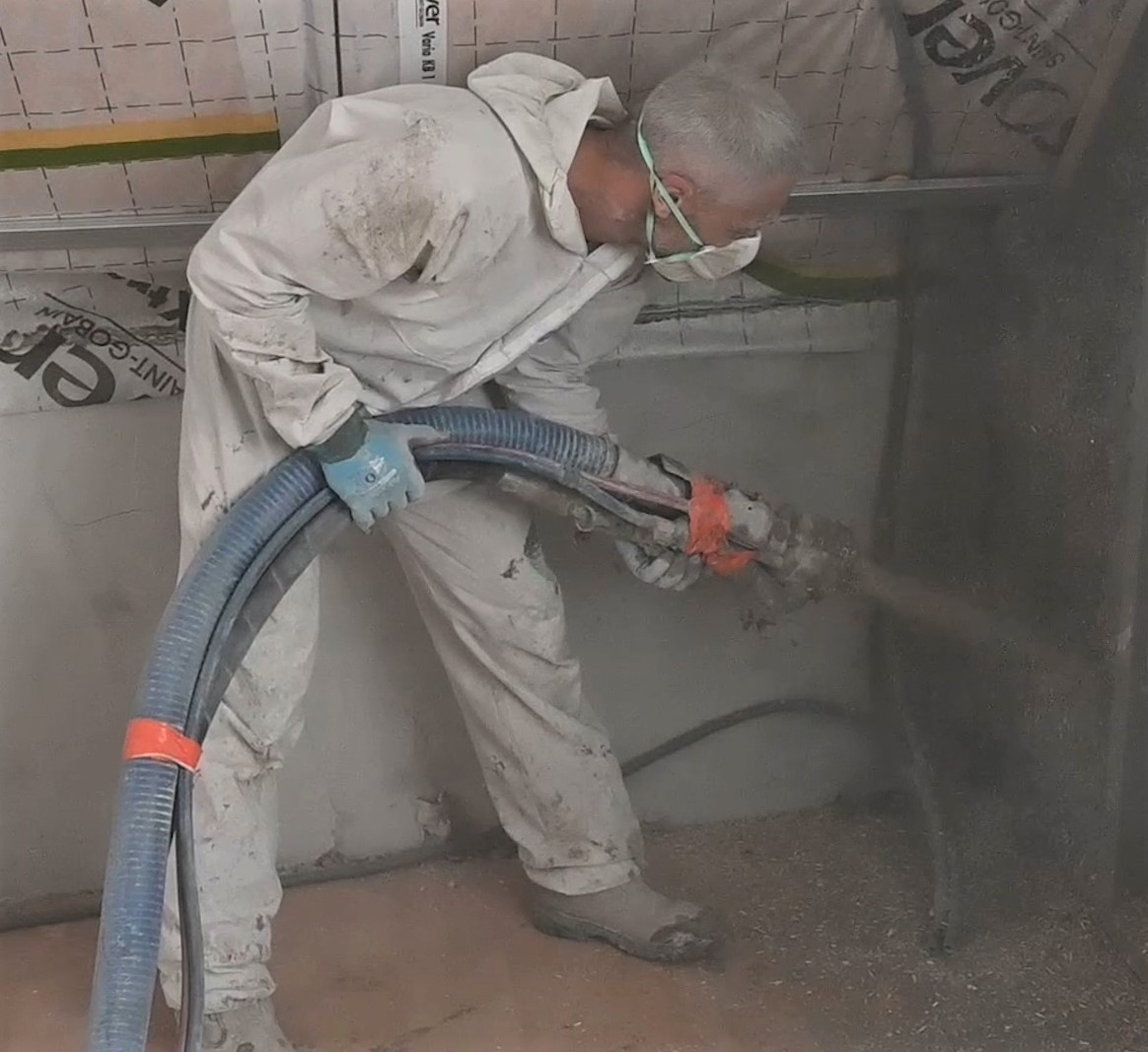 TRI = Taux de rendement de l’investissement
ce seuil de rentabilité minimale peut être supérieur au taux d’actualisation public, avec ou sans risque, pour justifier l’investissement supplémentaire
Coût Global direct – Scénario sur 50 ans
Comparaison du coût béton de chanvre / Laine de verre en tenant compte de 
L’investissement initial, annuel
L’ Investissement cumulé 2021-2050 compte-tenu des renouvellements (avec Actualisation)
La perte de loyers due au temps de séchage
 Bilan financier pour le bailleur sur 50 ans pour les 2 techniques
Le calcul du TRI est fait :
- Selon la possible hausse des prix de l’énergie ;
- Selon la part d’économies d’énergies réalisées ;
- Selon le surcoût du béton de chanvre par rapport à la laine de verre

Puis comparaison avec le taux d’actualisation public (3,6 %)  Quelles hypothèses limites ?
Coût Global Elargi
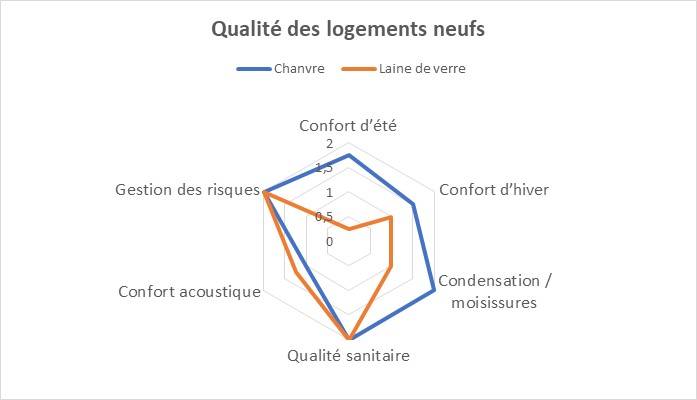 Analyse de 6 critères de confort et de qualité : 
Confort d’été
Confort thermique 
Condensation / moisissures
Qualité sanitaire
Confort acoustique
Gestion des risques
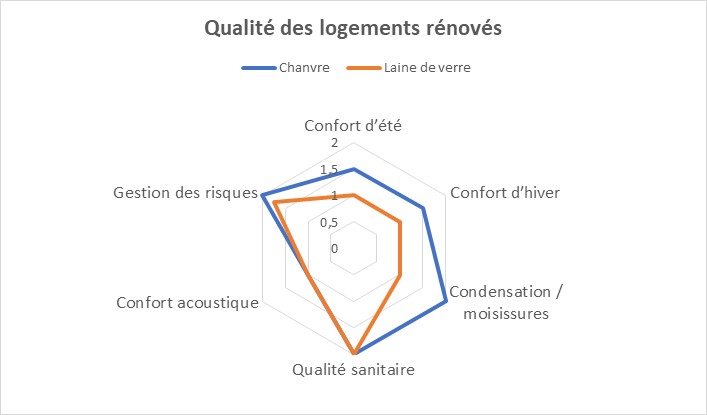 Coût Global Partagé
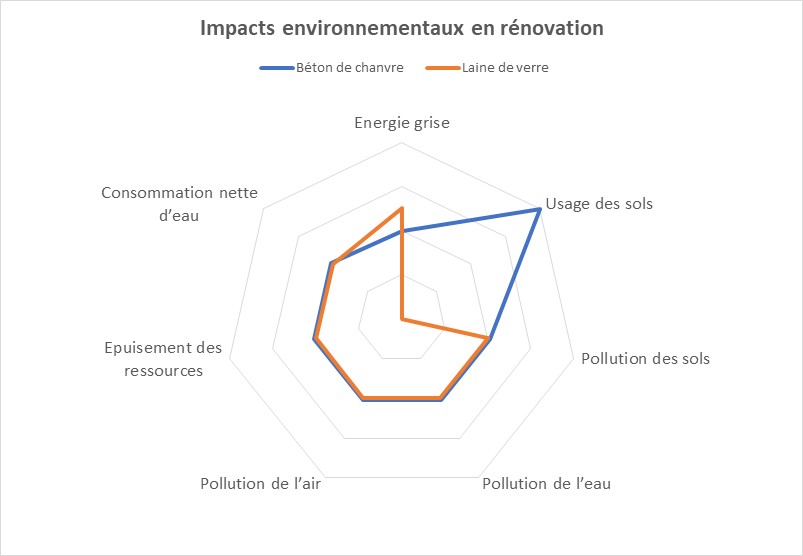 Analyse de 8 critères environnementaux 
sur le cycle de vie des produits: 
Bilan Carbone 
Energie grise
Usage des sols
Pollution des sols
Pollution de l’eau
Pollution de l’air
Epuisement des ressources
Consommation d’eau
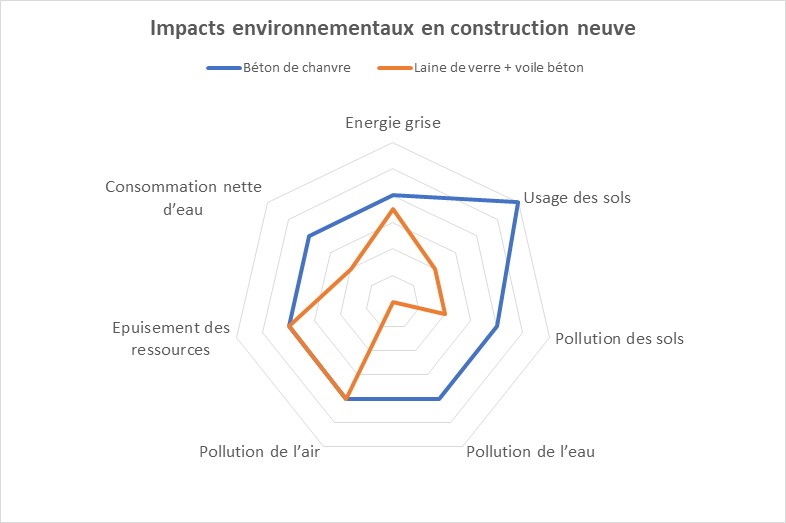 Impacts économiques
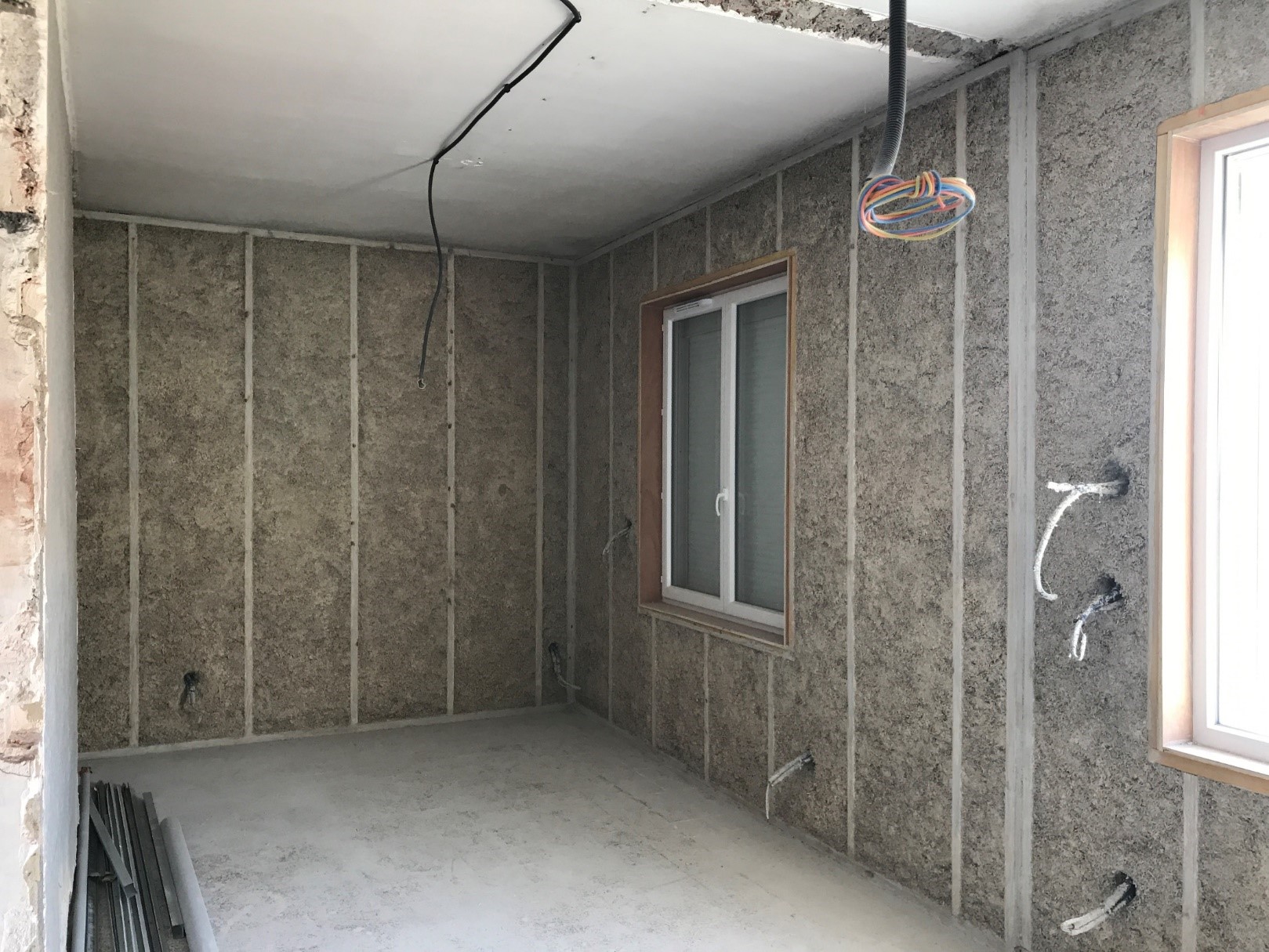 Coût Global Partagé : Impacts économiques
Evaluation de la richesse régionale générée par la production de chanvre, de béton de chanvre et l’isolation en béton de chanvre de 1 300 logements chaque année ;
Comparaison de la valeur ajoutée régionale générée par l’ensemble de la filière chanvre par rapport à la filière « nationale » de la laine minérale :

Gain calculé : au global, et ramené au logement (rénové et neuf) ;
Estimation du besoin en emplois de la filière chanvre : en ETP par an ;
Estimation du besoin en emplois nets.
Bilan Carbone
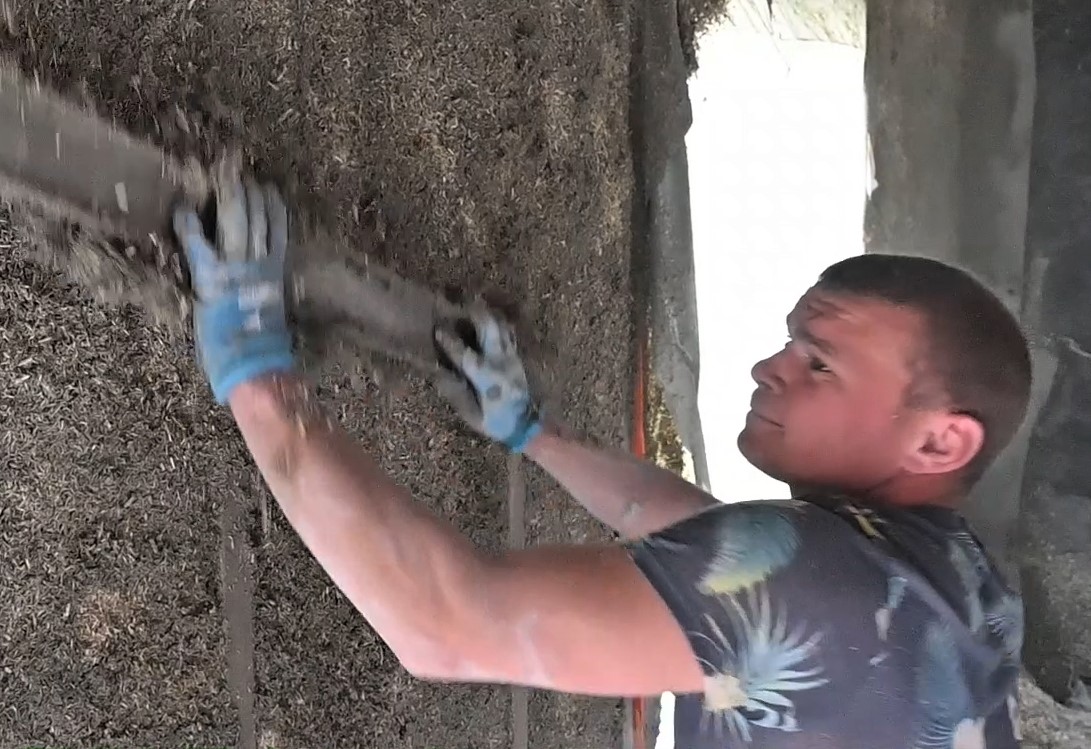 Bilan Carbone
Avertissement : 
Difficulté de disposer de données fiables ;
Quasi-interdiction de comparer des produits avec la base de données INIES ;
Mise en décharge en fin de vie des matériaux biosourcés qui restituent dans la nature le carbone stocké.
Corrections :
Horizon de l’étude (50 ans) < Durée de vie des produits en chanvre  pas de fin de vie ;
Durée de vie de la laine minérale ramenée à 30 ans ;
Transports des matériaux sur la région et non sur 450 km.
Résultats : Emissions de GES sur le cycle de vie des matériaux pour les 30 800 logements isolés d’ici 2050
Bilan calculé sur 50 ans d’exploitation ;
Emissions de GES de la filière Béton de Chanvre : - 3 828 tonnes eq CO2 ;
Emissions de GES de la filière Laine minérale : + 103 937 t eq CO2 ;
Gain de 107 765 tonnes eq CO2, soit 81 000 t eq CO2 selon la méthode de l’ACV dynamique.

Economie de GES liées aux économies d’énergie théoriques dans les logements : 322 000 t eq CO2
Conclusion
Béton de chanvre = solution fiable
Non rentable SI : 
Aucune économie d’énergie et surcoût supérieur à 40 % par rapport à la laine minérale ;
Mais les études et les retours de professionnels montrent que le cumul de ces deux hypothèses négatives n’est pas très probable.
TRI en cours de calcul ;

Source d’économie importante pour le bailleur social : la durée de vie du chanvre (> 80 ans) évite une réhabilitation au bout de 30 ans ;
Amélioration du confort pour l’habitant : confort thermique, confort d’été, QAI
Régulation des températures et par conséquent atténue les problèmes de surchauffe lors des périodes de forte chaleur.

Objectif : sensibiliser les bailleurs sociaux et maitres d’ouvrage quant à l’intérêt du béton de chanvre pour atteindre rapidement le seuil critique qui permet de créer la filière amont.
Energie renouvelable et béton bas carbone
Modèles économiques et leviers de financement de la transition environnementale
SIA Habitat  – G. DEPREZ
La production d’ENR
Economiquement rentable ce qui permet de trouver de nombreux modèles de financement.

Mettre à disposition une toiture ou terrain en échange d’une redevance
Utiliser la concession / le tiers investissement pour financer une installation de production d’ENR
Porter l’investissement et le projet en mobilisant les subventions, les obligations d’achat, le dégrèvement de TFPB, 3ème ligne de quittance….
Investir dans la SEM Energie Haut-de-France ou dans la production de gaz vert.

Simulateur de production / TRI des installations de panneaux solaires : 
https://autocalsol.ines-solaire.org/etude/localisation/
Exemple projet PV
Autoconsommation collective avec choix de redistribuer l’énergie aux habitants :
Escaudain Cité Victoire 125 logements et Somain cité Chauffour 87 logements
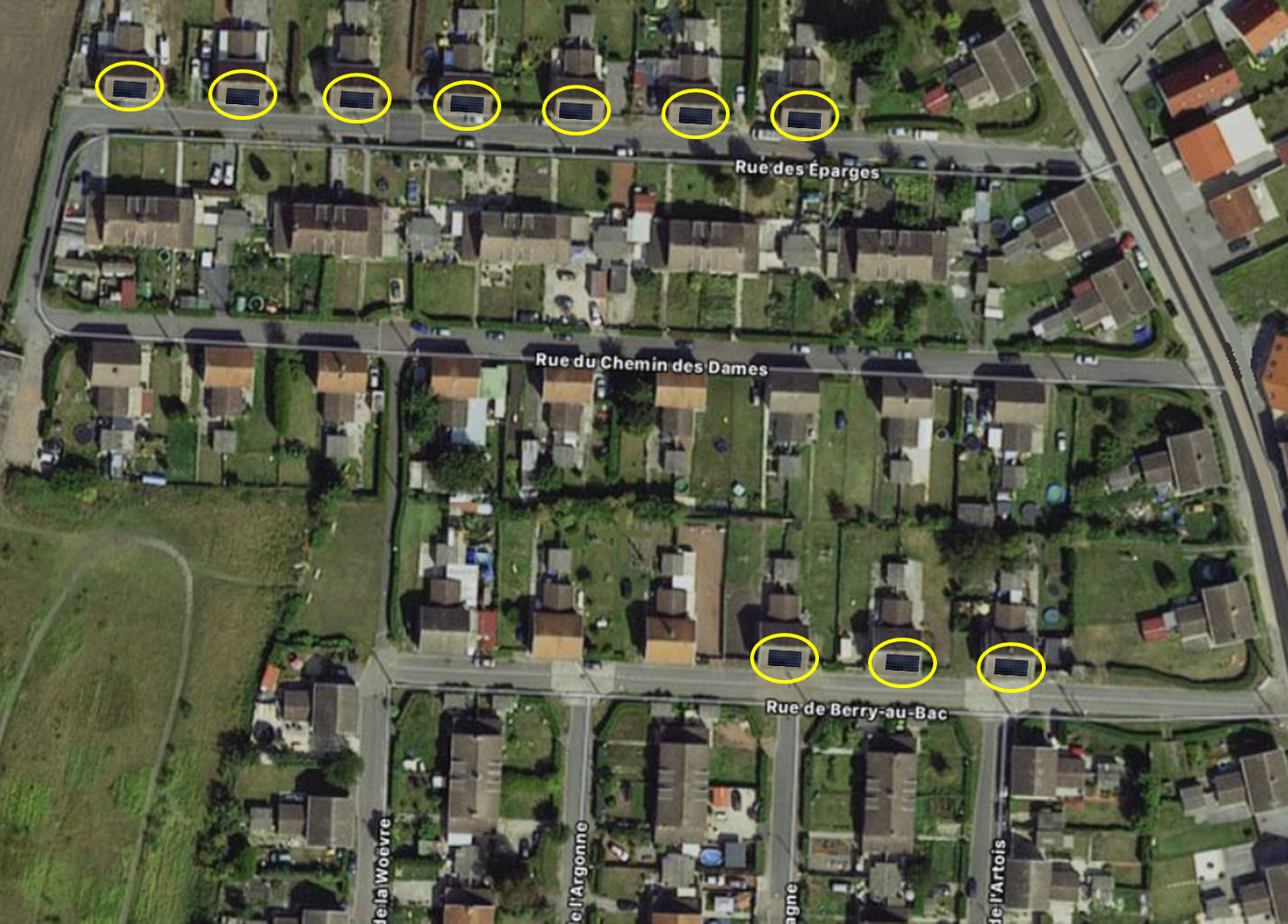 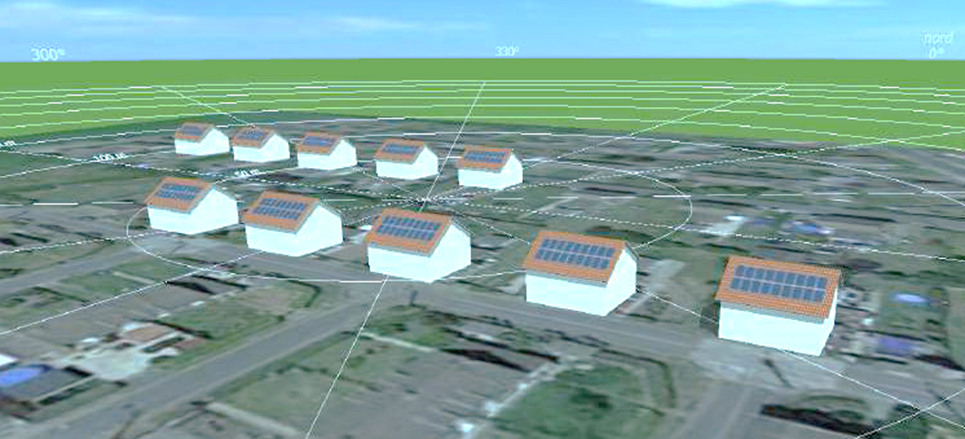 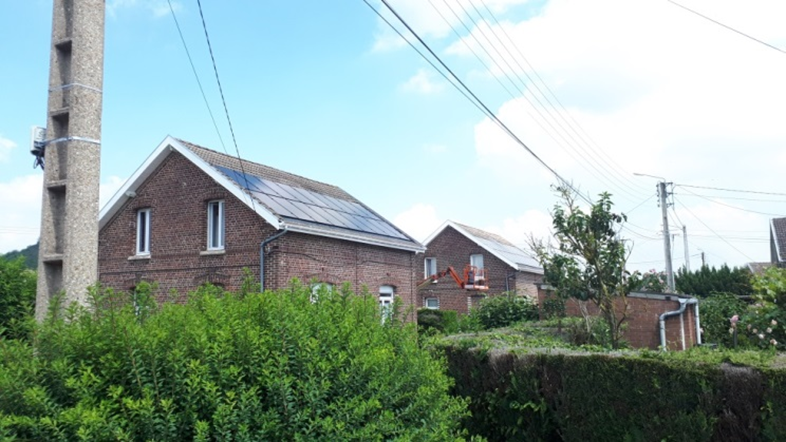 Taux d’autoconsommation visé  :  > 90%
Reduction des charges énergétiques des habitants : -10% : (hors abonnement)
60 kWc réparti sur 10 points d’injection
48 kWc réparti sur 4 points d’injection
Somain : 120 k€ (1300 €/logement) hors subvention qui génère environ 280k€ sur 25 ans
Vente totale pour autofinancer l’installation en quelques années seulement et utiliser le surplus pour financer par exemple la construction de logements passifs, un système énergétique plus vertueux ou encore des services aux habitants.
[Speaker Notes: Subvention : sol solidaire 20,6 k€ + dossier FRATRI en cours,]
La décarbonation de l’acte de construire
Sous l’impulsion du réglementaire, adopter une stratégie de décarboner devient une nécessité pour gérer son investissement, ne pas subir des pertes de recettes et savoir saisir les opportunités.

Repenser nos critères de performance économiques
	Réflexion en coût global (25% construction – 75% exploitation)
Adopter une stratégie d’innovation ambitieuse mais réaliste
	Anticiper / planifier  : les échéances réglementaires RE, C&R, loi ENR
	Définir des objectifs pertinents et soutenables : stratégie climat / Innover pour massifier
Adapter nos modèles financiers 
	Majoration locale EPCI
	Prêt à taux bonifié / Expérimentation seconde vie 
	Le tiers financement des ENR 
	Dégrèvements de TFPB
Saisir les opportunités
	Aides subventions / APP / Partenariats
[Speaker Notes: Réglementation : opportunité plutôt que contrainte. En 2023 5 ans de TFPB pour faire du RE 2025 mais stop dans 2 ans.]
Béton bas carbone
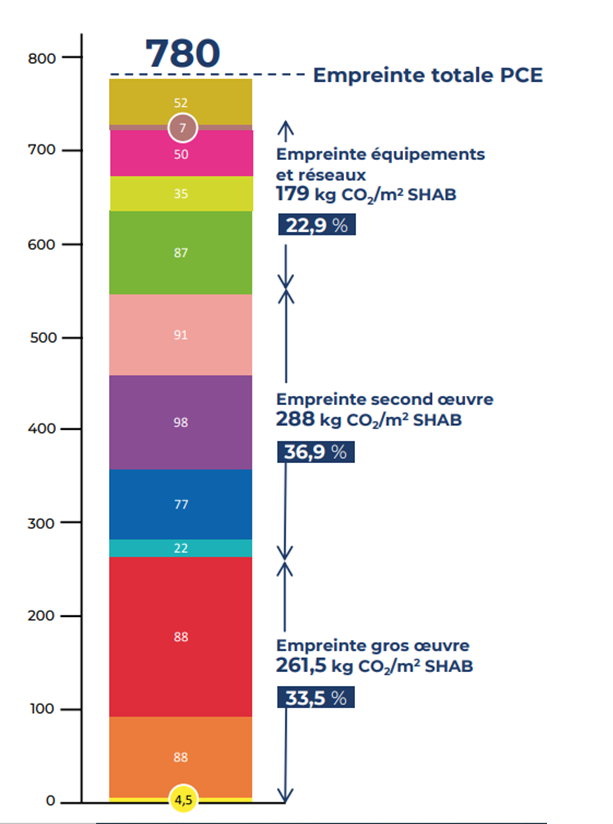 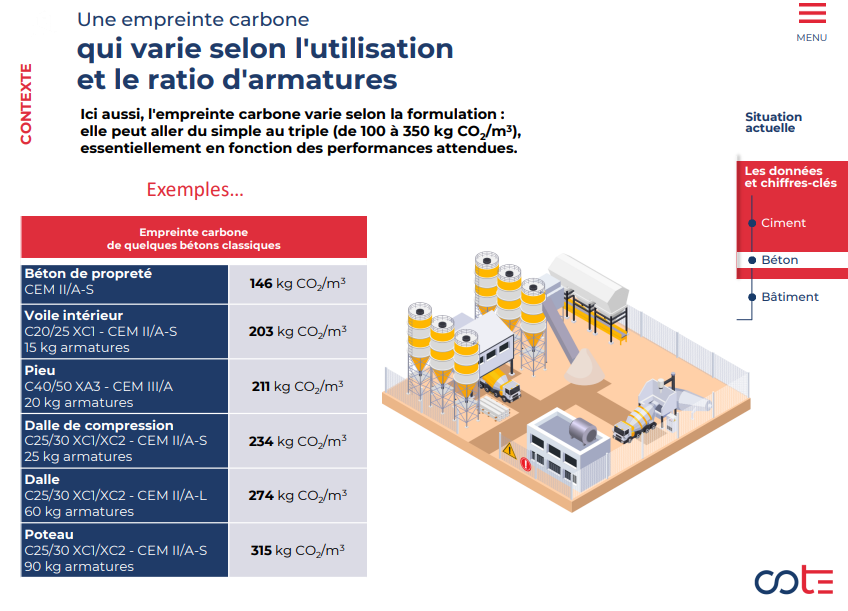 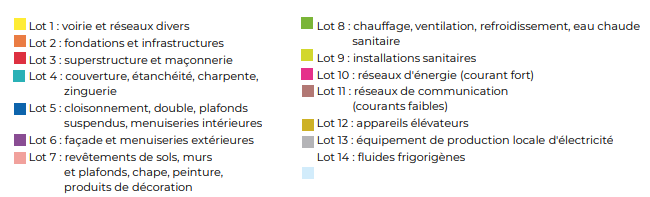 En moyenne pour SIA, un logement collectif nécessite 33 m3 de béton
Béton bas carbone
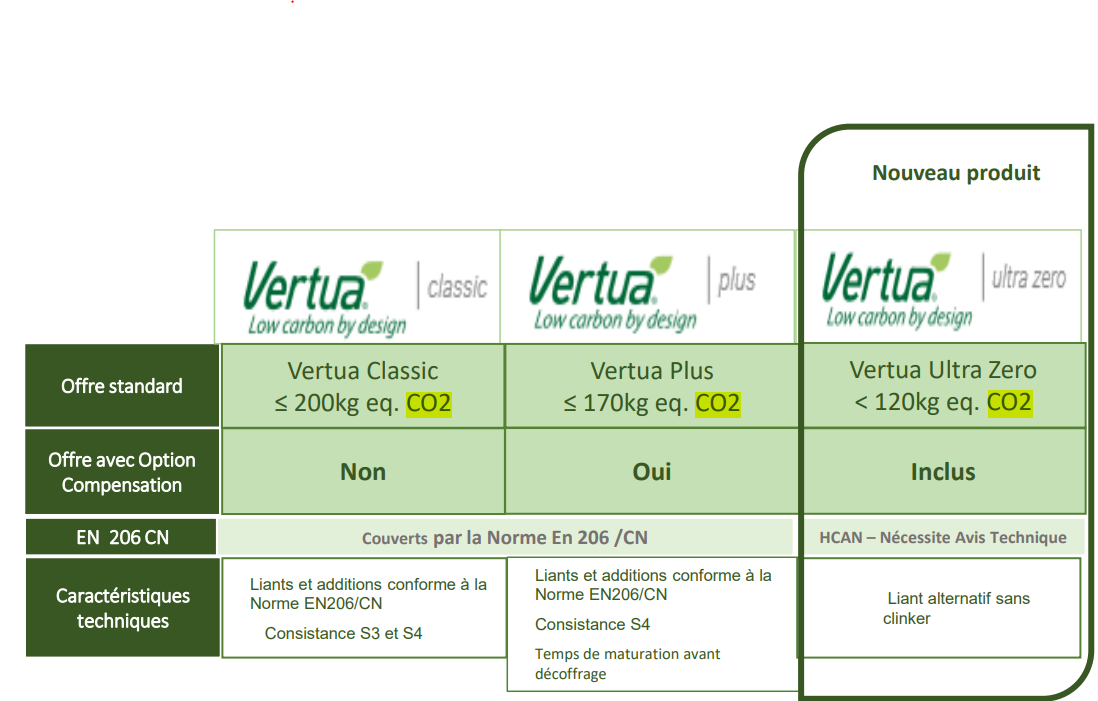 Béton classique 210 à 250 kgCO2/m3
Solution pouvant permettre d’atteindre l’IC construction 2025 et donc + 5 ans d’ exonération sur la TFPB
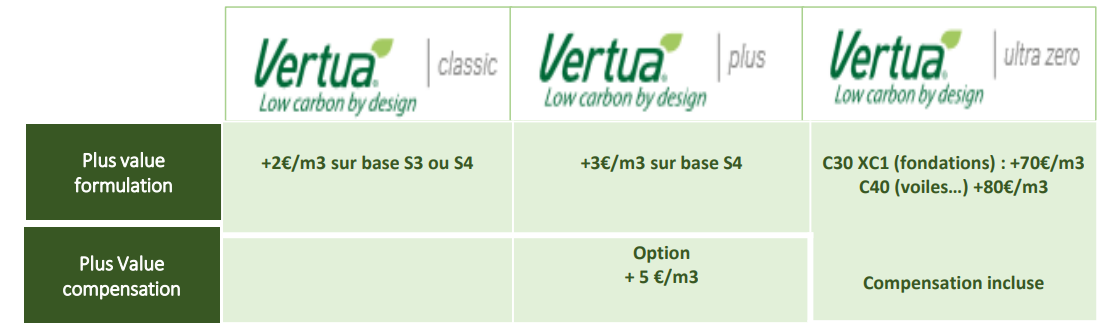 [Speaker Notes: 7 à 12 €/m3 en ce moment]
Expérimentation béton ultra bas carbone
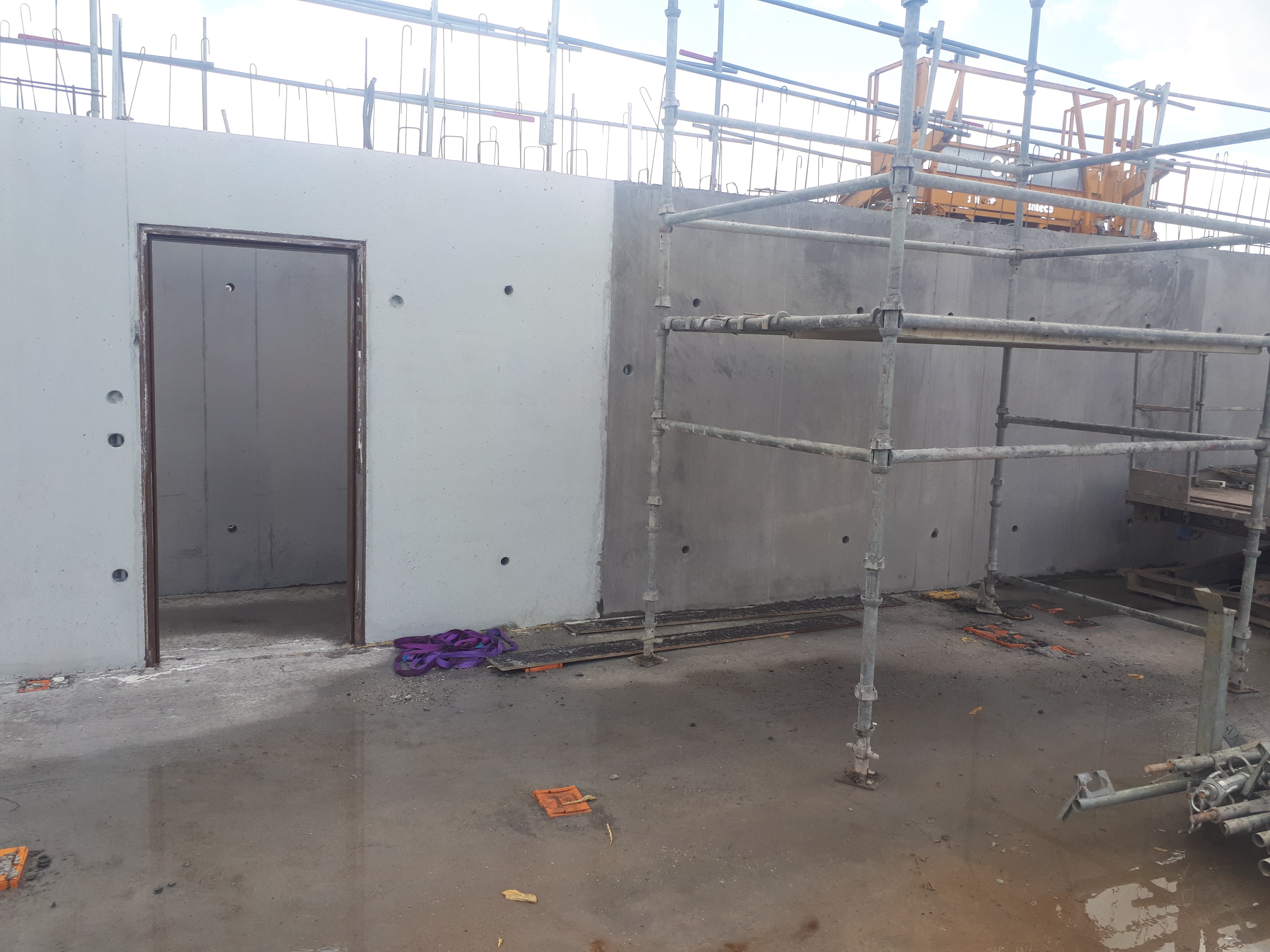 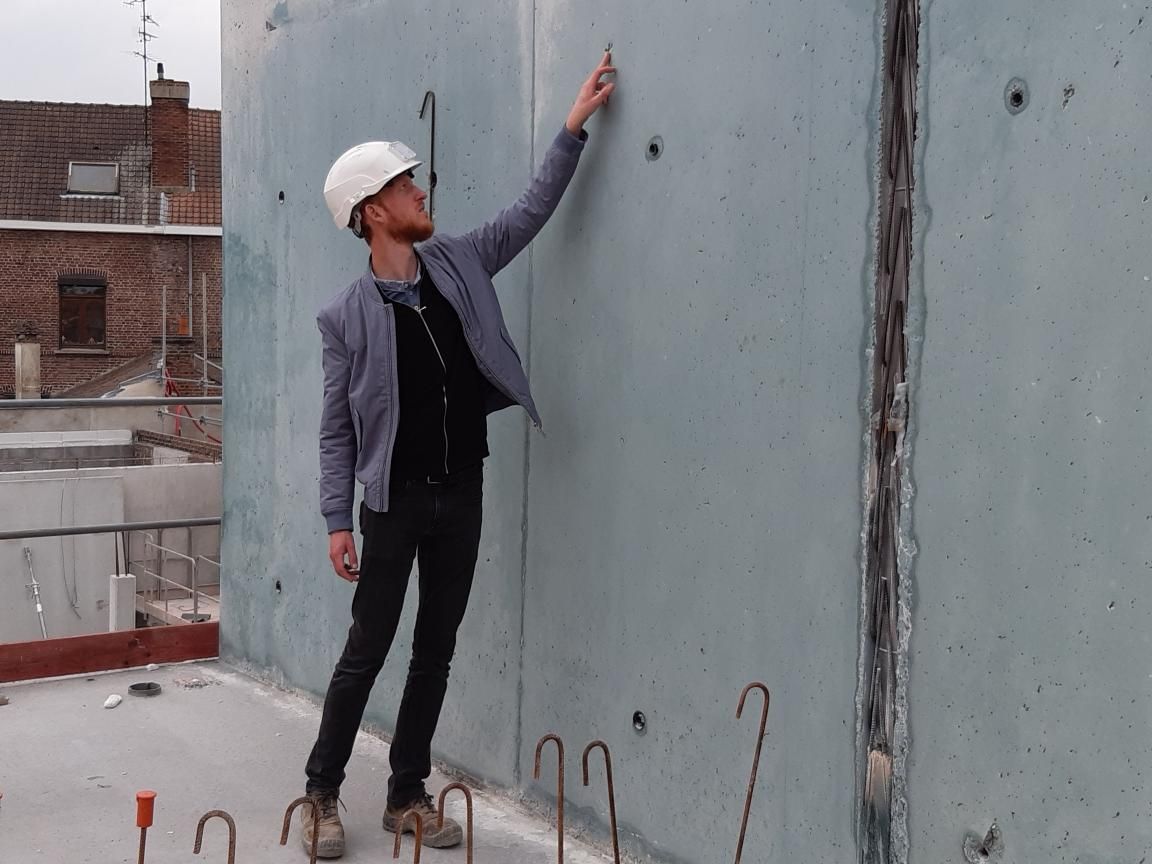 Après décoffrage
Après séchage
Béton neutre en carbone (inclus compensation carbone)
Divise l’impact carbone d’1m² de voile par 4

Partage du surcoût 50/50% avec l’entreprise
Optimisation TFPB et objectifs environnementaux
Loré – P. MEURILLON
Optimisation TFPB et objectifs environnementaux
Philippe MEURILLON
01 84 19 24 70
06 19 84 26 02
philippe.meurillon@lore-finance.com
LE LOGEMENT SOCIAL FACE A LA CRISE DE L'IMMOBILIER
La demande de logement social a augmenté de 20% en 10 ans du fait : 

de l’envolée des prix du privé

de la décohabitation des ménages

du vieillissement de la population
Pression foncière

Peu d’appétence des élus locaux avec forte  opposition des citoyens pour toute nouvelle construction

Loi Climat et résilience & RT 2020 : construction et rénovation des logements
7% de passoires dans le parc social

+300 000 logements à réhabiliter ​
​
Un logement social sur deux a plus de 40 ans
79
LA TAXE FONCIERE SUR LES PROPRIETES BATIES C'EST QUOI ?
Impôt frappant tout propriétaire d’un bien immobilier au 1er janvier​

Jusqu’à 15% du CA d’un bailleur social​

Sous peine de forclusion, l’impôt de l’année N est dégrevable jusqu’au 31/12/N+1 aux motifs suivants  :

Erreurs d’imposition (cession, exonération, abattement, valeur locative…)​

Travaux à destination des Personnes à Mobilité Réduite (PMR)​

Travaux d’Économies d'Énergie (T2E)
80
FOCUS SUR LES TRAVAUX
Critères d'éligibilité : 

Porter sur les logements sociaux ou les foyers taxés à la TFPB pour les T2E (les logements intermédiaires ou libres sont exclus)

Intégrer des dépenses éligibles (Art 1391 C-D-E CGI)

Être justifiés par des factures de travaux détaillées et des justificatifs de l'opération.

Quelques exemples de travaux éligibles

Isolation des combles, murs, par l’intérieur ou l’extérieur (avec critères résistances thermiques) 
Menuiseries extérieures avec vitrages isolants
Dispositif d’affichage et d’interprétation des consommations pour un logement chauffé à l’électricité 
Pompe à chaleur de type air/air
81
Taux de remboursement & Plafonds
Taux de Remboursement :

Travaux PMR : Remboursement à 100% des travaux TTC

Travaux T2E : Remboursement de 25% des travaux HT, subventions perçues déduites

Plafonds de dépenses annuelles

Jusqu’à 100% de la base de la TFPB (frais de gestion inclus)

Limite par le centre d’impôts fonciers (et non par SIP ou commune)

Cumulables avec les CEE

Utiliser la temporalité des travaux
82
DES BÉNÉFICES CERTAINS
3. FINANCIERS

Renforce l’autofinancement

Participe au financement de nouvelles opérations via les fonds propres

Levier d’accélération des programmes de rénovation
1.STRATÉGIQUES
Contribue à la stratégie RSE

Réduit les charges locatives à terme par la rénovation du parc

Valorise l’offre locative

2. ORGANISATIONNELS
Mobilise les équipes autour d’un projet porteur de sens “collectif” 

Met en avant le mode projet vs « silos »
83
Exemples de travaux de réhabilitations
Opération de réhabilitation de 7 logements individuels

DPE avant travaux : E – après travaux : B

Travaux : menuiseries + fenêtres de toit + isolation + comble + PAC + radiateurs

Budget 450.000 € HT, pour 7 logements (64.500 € HT/ logt)

Dégrèvement TFPB : 25 % travaux HT éligibles 

	=> 112.500 € hors subventions et CEE, soit 16.125 € / logt

Prendre en compte les travaux induits « indissociablement liés aux travaux d’économies d’énergie » (ex : dépose et repose de la couverture de la toiture, bardage des murs, reprise des appuis de fenêtres, des corniches en cas d’isolation par l’extérieur. échafaudages, nacelles ou lignes de vie nécessaires en cas de travaux en hauteur.

Cumulables avec les CEE
84
QUELQUES CHIFFRES
25 000 logements -> 5M€ de dégrèvements

Fonds propres de 167 logements (avec 20% de FP sur un investissement de 150 k€)
Dégrèvements moyens constatés

Réhabilitations lourdes : entre 15 et 20k€ / logement hors subventions.

Réhabilitations « normales » : entre 6 et 9 K€ / logement hors subventions.
85
Merci pour votre attention